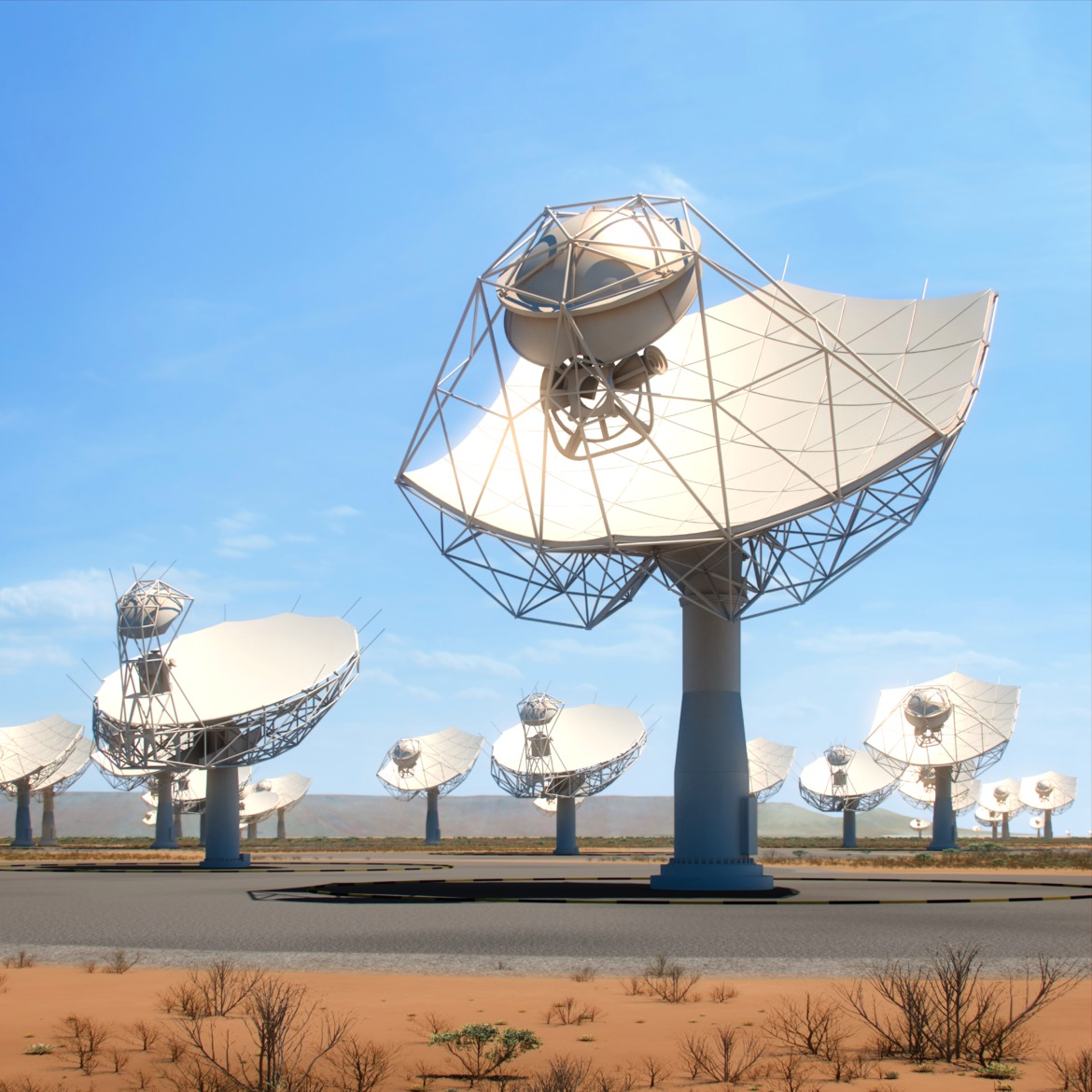 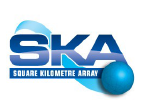 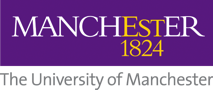 Prototyping Pulsar Search for SKA1
Jayanta Roy
On behalf of the SKA Time Domain Team 
led by Ben Steppers and Aris Karastergiou
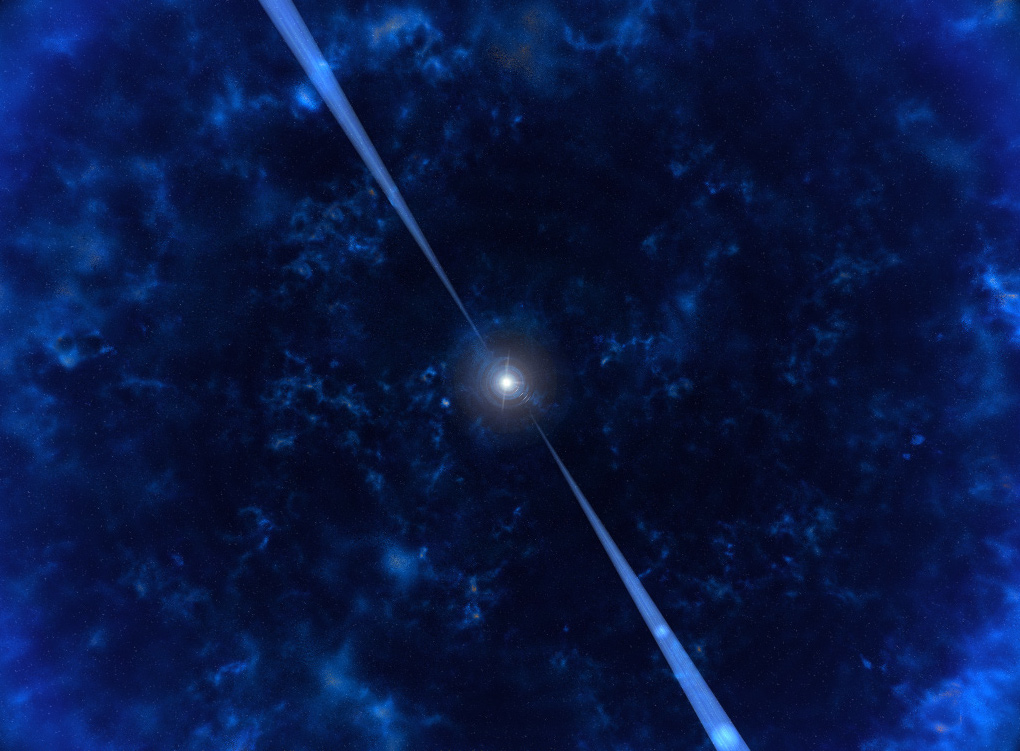 SKA Time Domain Team
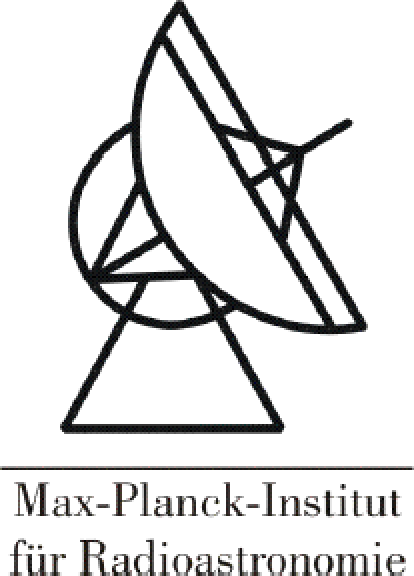 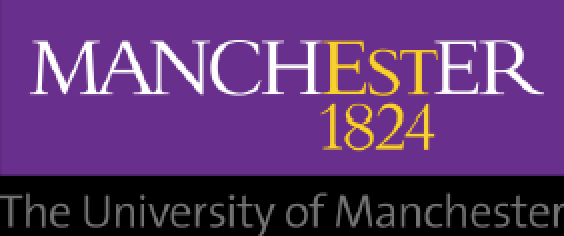 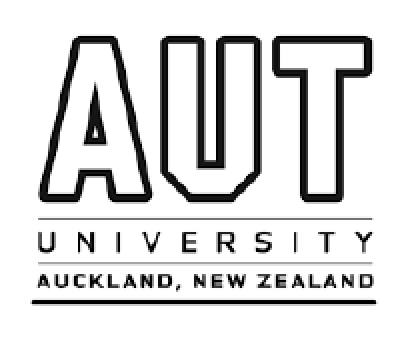 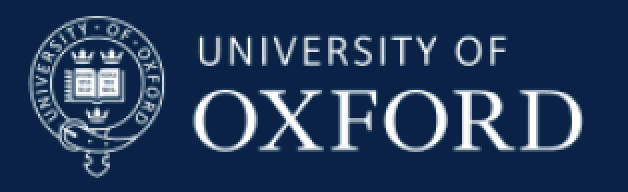 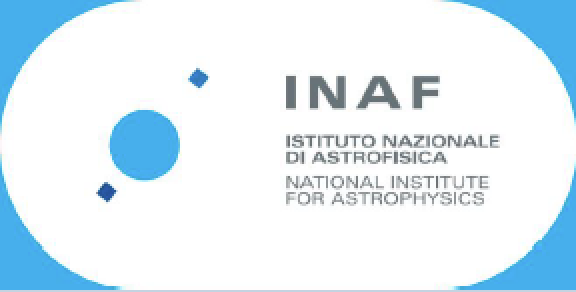 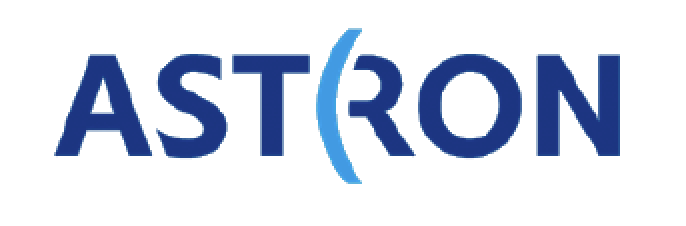 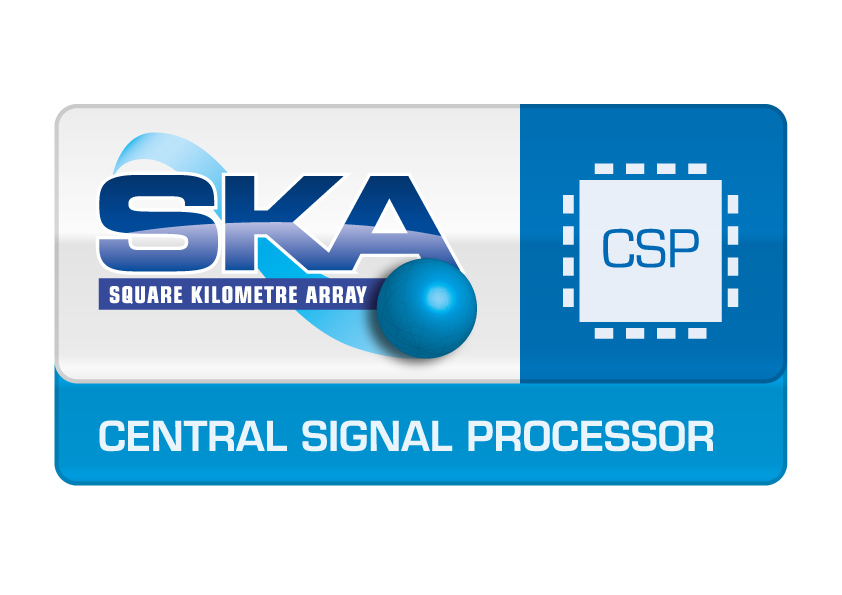 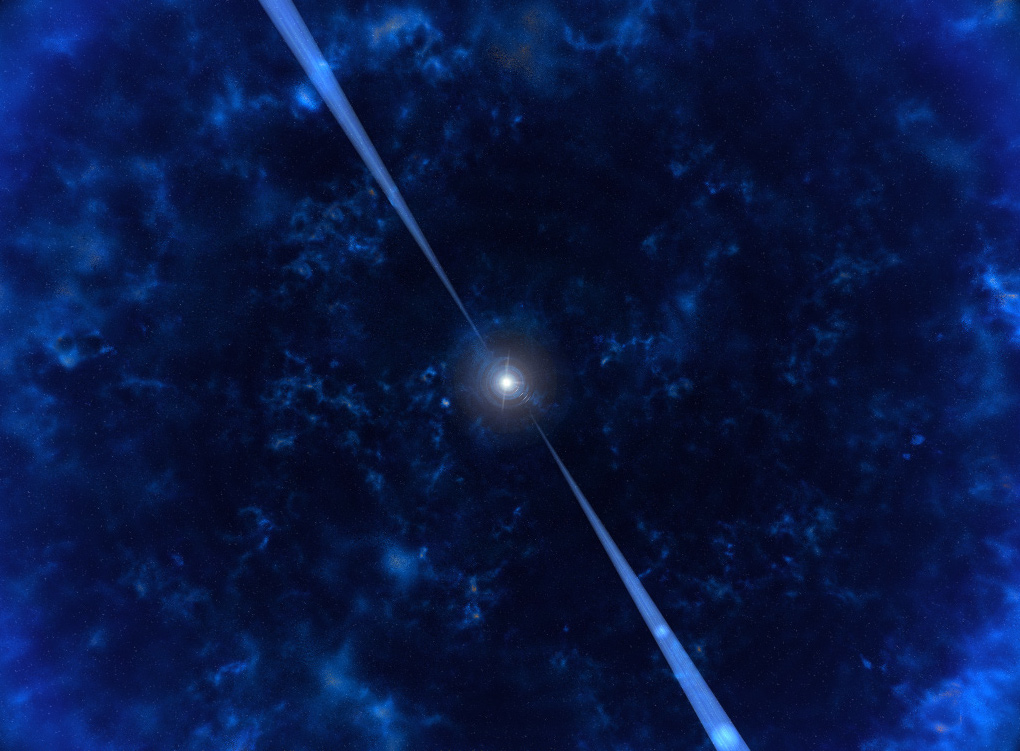 P-Pdot diagram
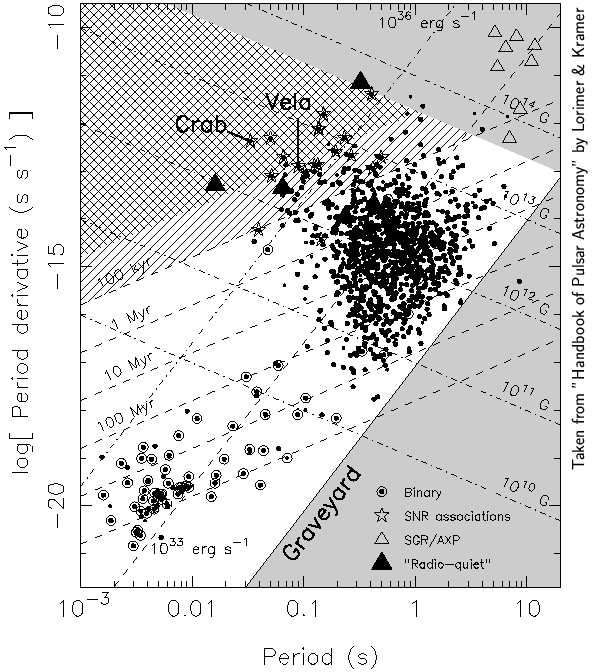 Magnetars
– High B, Not RP, few in radio
Young Pulsars
– Energetic, with 
significant spin-down noise, glitches, SNRs associations
Normal Pulsars
– slower, mostly isolated, bulk of them, good for PSR studies
Double Neutron stars
– spin fast, double pulsars, good for GR tests
Millisecond Pulsars
– Faster, Most in binaries, stable rotators
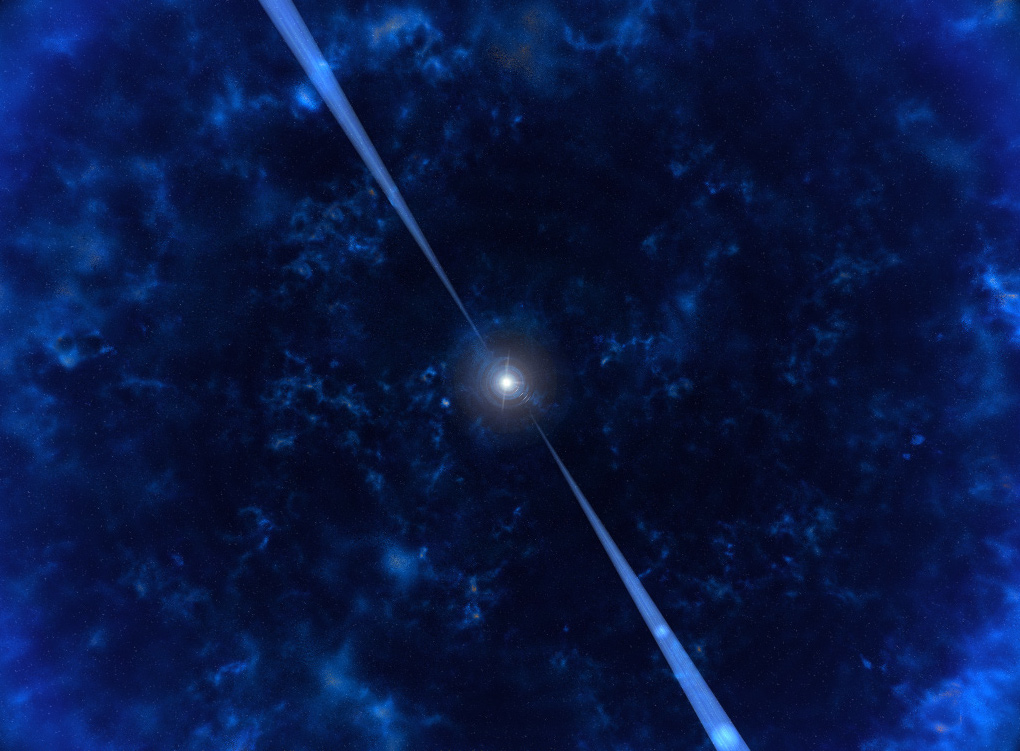 Milestones in discoveries
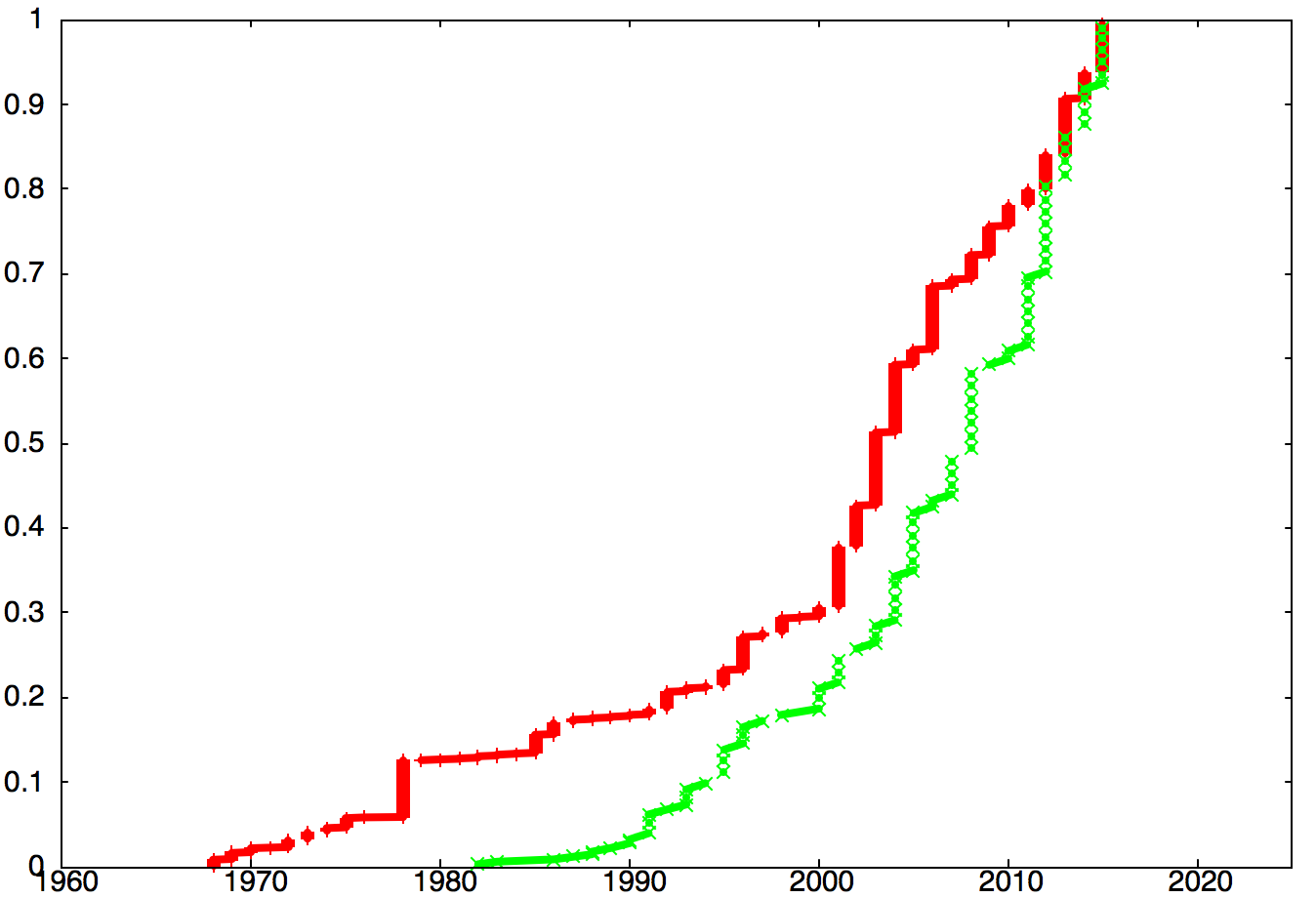 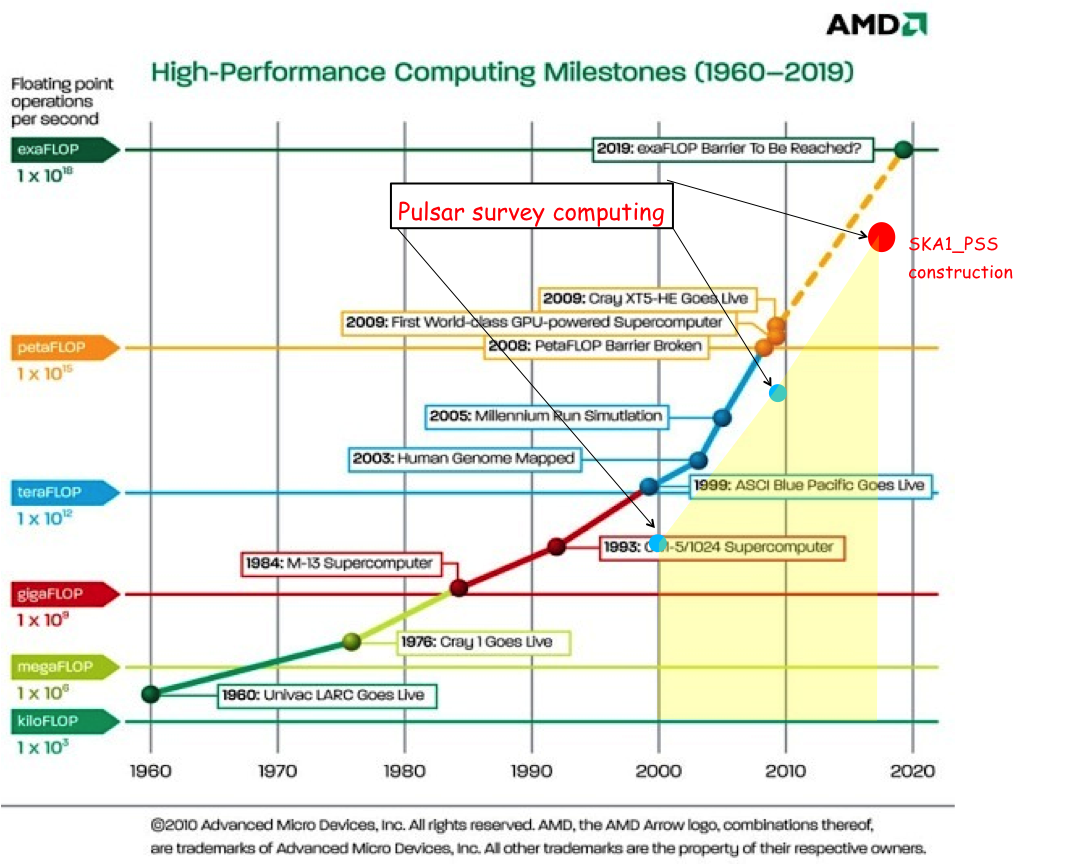 All Pulsars
Extragalactic pulsar
Pulsar-BH
PMBS
HTRU
Sub-ms MSP
MSPs
- 4x in last 10 years
- 2x in last 3 years
Triple System
Pulsars in Galactic centre
FERMI-directed
Galactic centre Magnetar
Repeating FRB
FRBs with host galaxy
Thornton et al. Bursts
J0348+0432
SKA1 construction
1st Pulsars via AI and Volunteer Computing
100th FERMI Pulsar
1st Blind-search radio magnetar
2-M Pulsar
Missing-link pulsar
SKA1 operation
Sub-100ns timing
Cumulative distribution
“Lorimer Burst”
Intermittent pulsars
RRATs
Fastest MSP!
Double Pulsar
Discovery years
Updated version of Michael Kramer’s presentation in SKA 2014
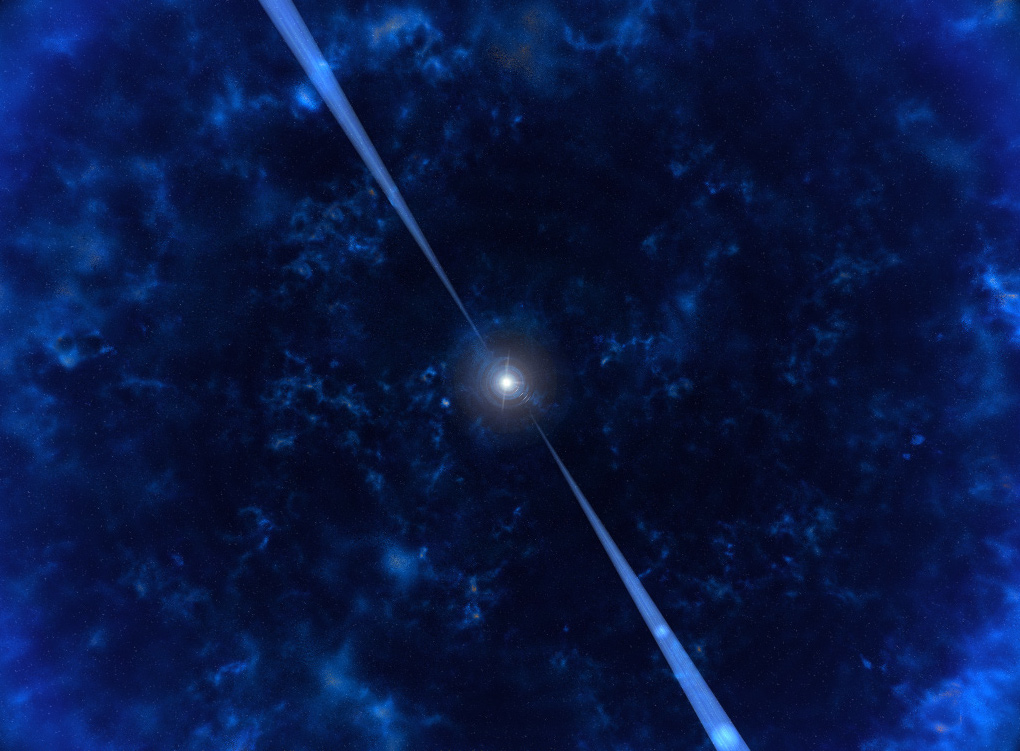 Pulsars with the SKA
only 5% of Galactic population known!

Target to find 20000 new pulsars with 6000 MSPs
Pulsar-BH to test theories of gravity
Fundamental physics (gravitation) with high-precision timers  (see Ryan’s talk)
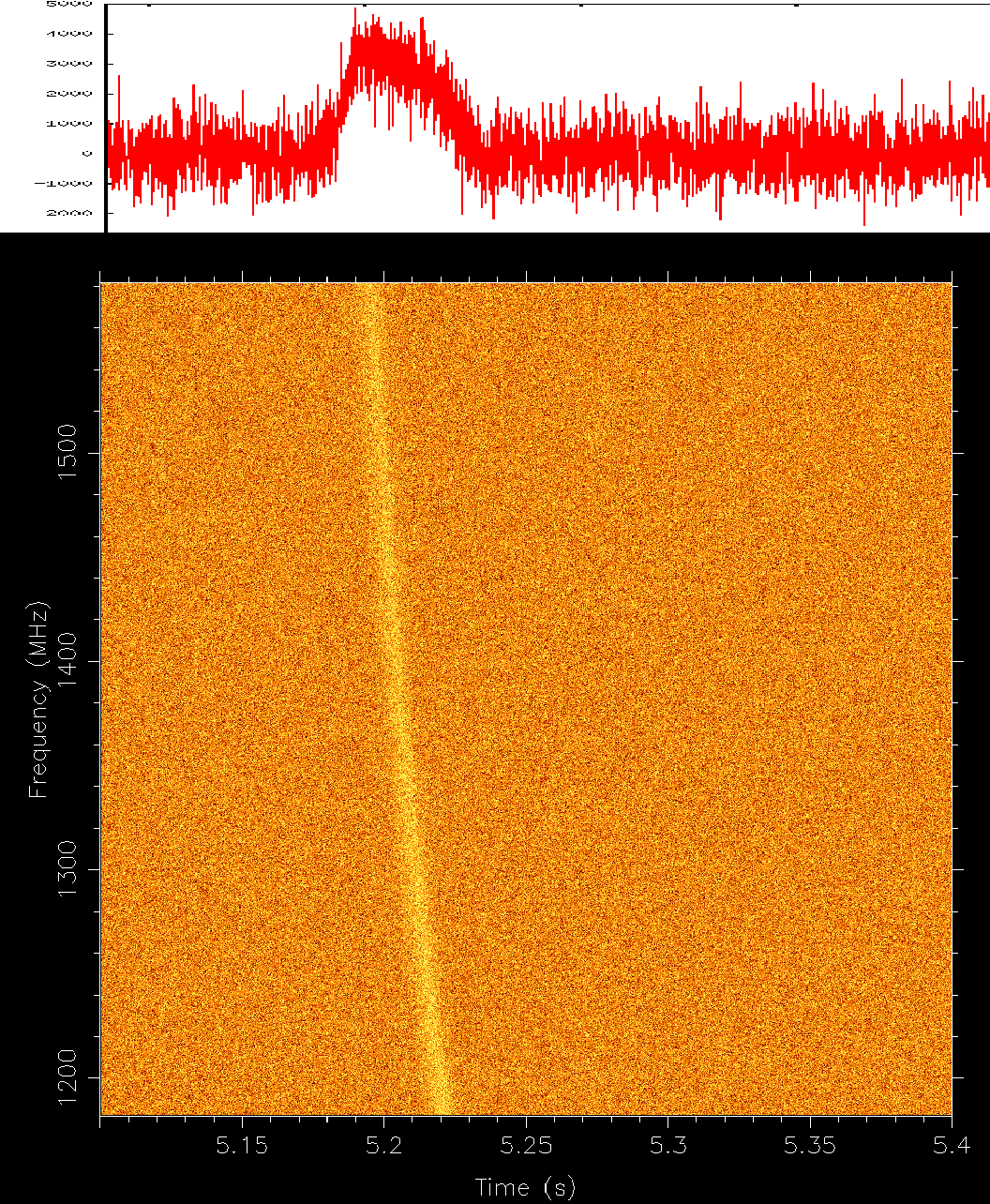 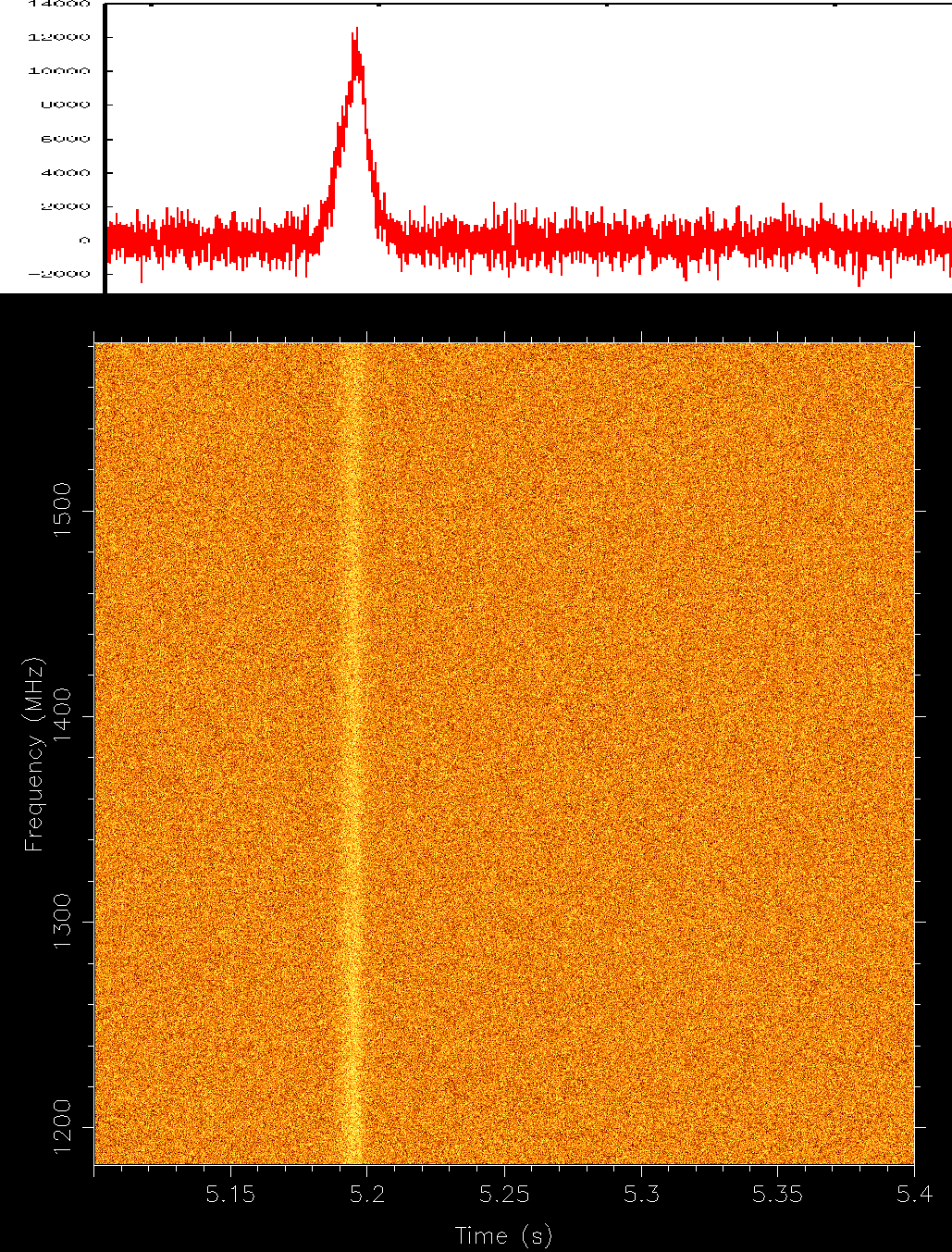 Computational problem
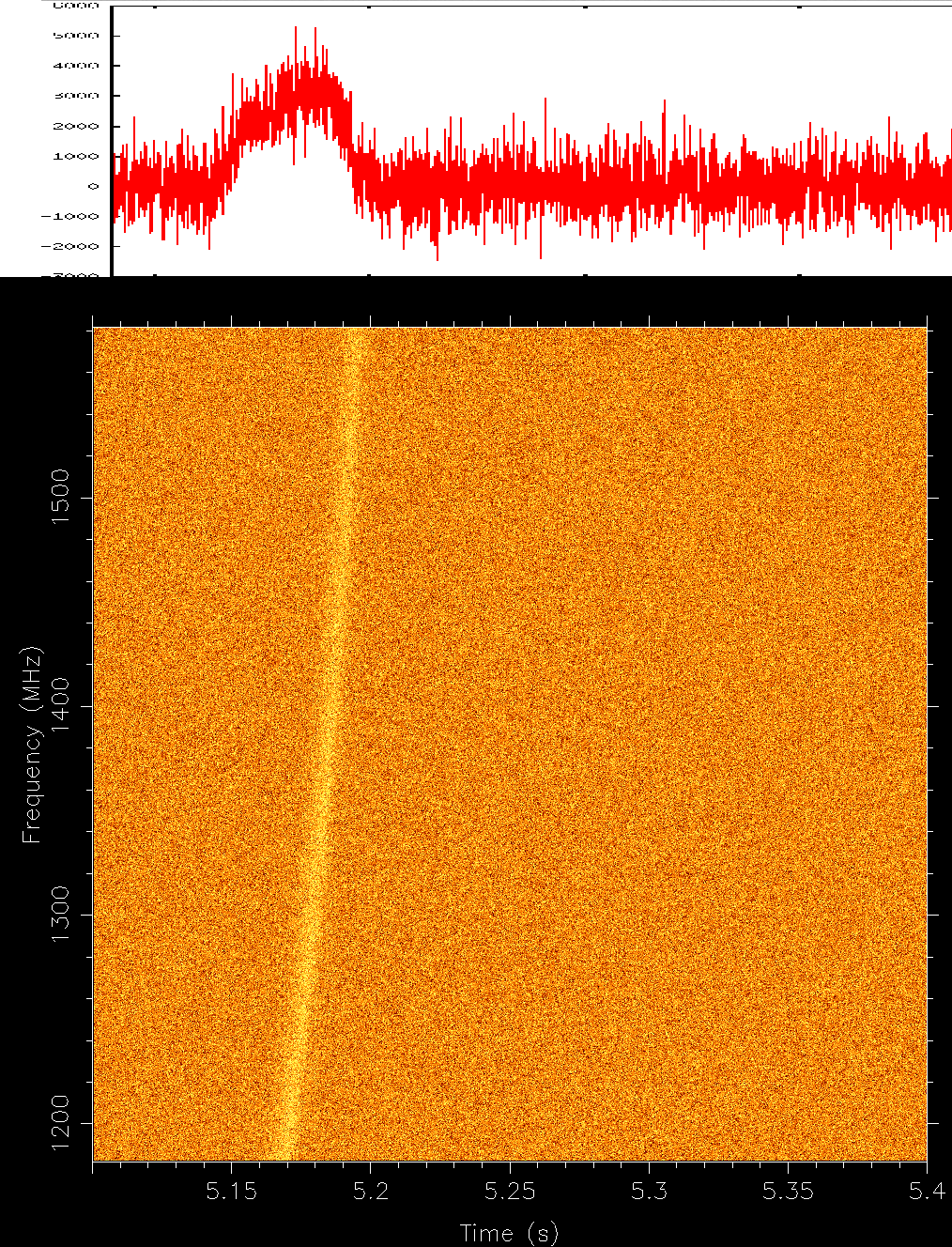 Large number of deacceleration 
steps to account for binary motion
Many frequency dependent 
delay sweep: dedispersion trials
~ NDM * BW * Tobs
~ NDM  * Nacc * Tobs3
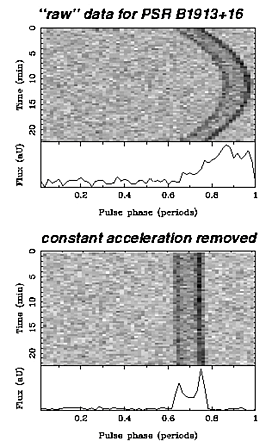 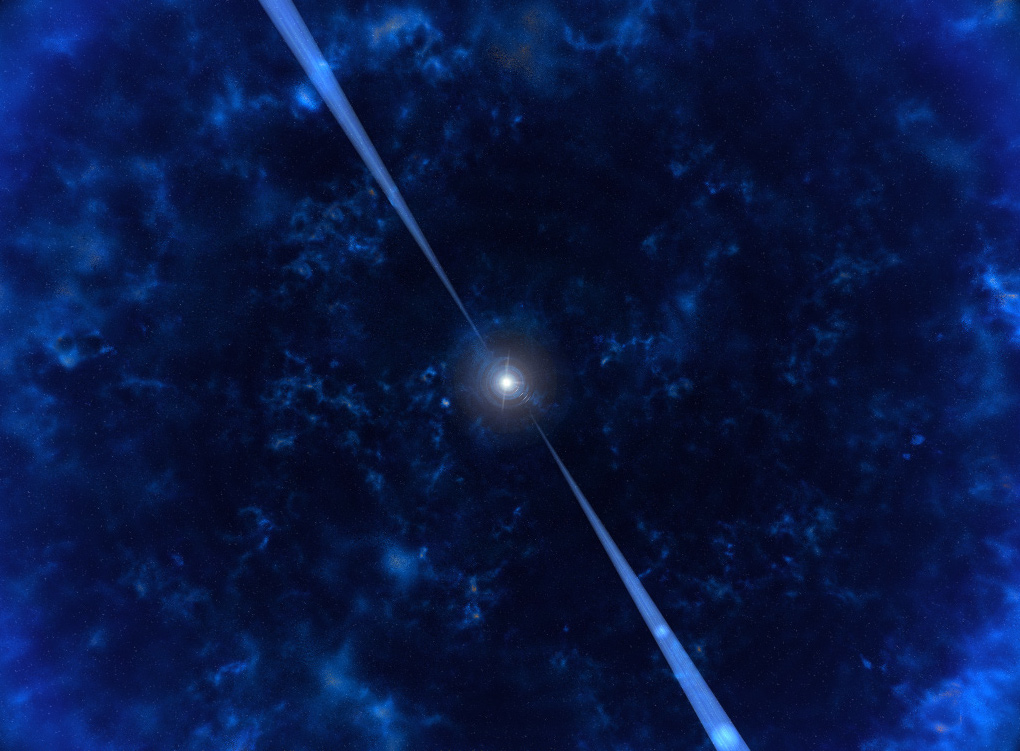 Fast Radio Bursts with the SKA
Millisecond duration radio bursts with likely extragalactic origin

Only ~ 20 discovered so far

Real-time detection with data capturing at full Nyquist domain for rapid follow-up to maximise science returns
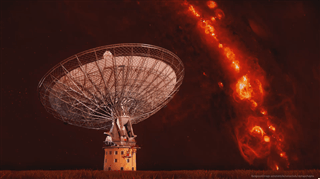 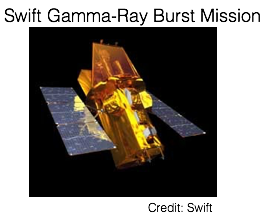 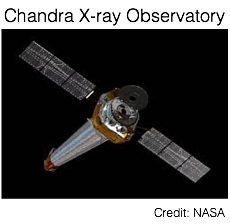 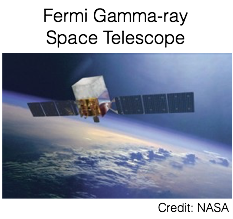 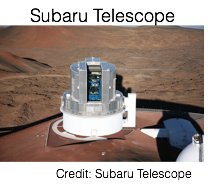 Credit: Swinburne Astronomy Productions
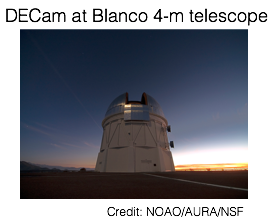 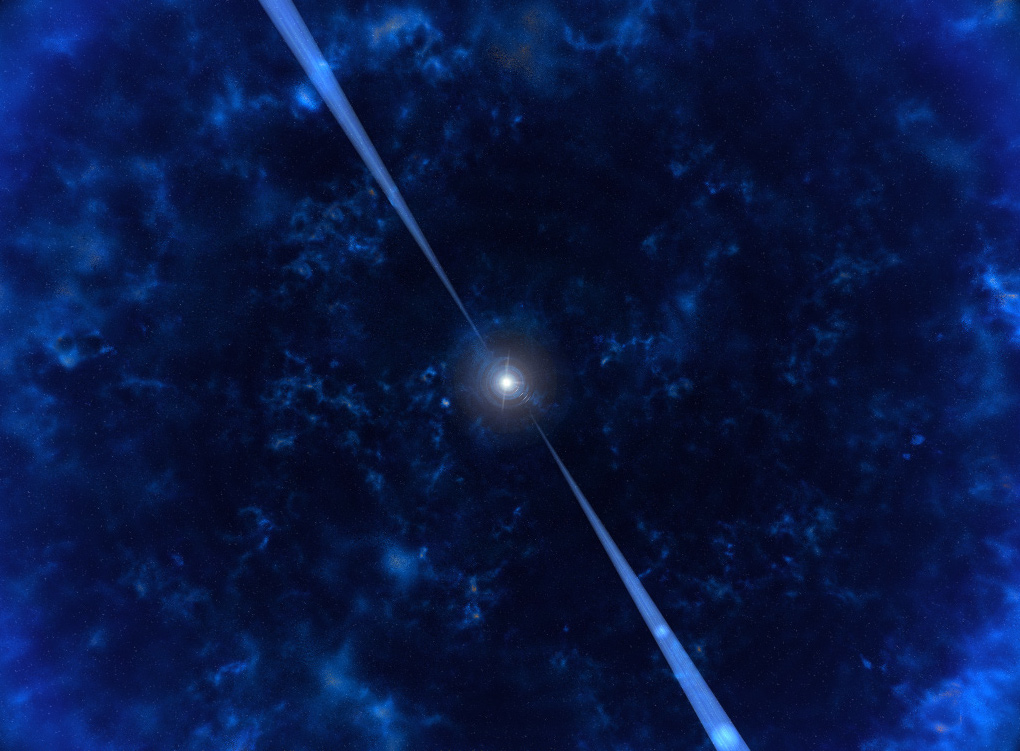 Pulsar searches with SKA1 Low + Mid
Low and Mid can probe different pulsar population

SKA1_Low: 50 – 350 MHz 
Local population with low DM (dispersion ∞ ν-2 )
Steep spectra sources (α ∞ ν-1.5)
Sensitive away from plane at higher Galactic latitude
Scattering can be of concern (scattering ∞ ν-4) 
Higher survey speed (FOV ∞ ν-2)  less beams  

SKA1_Mid: 350 MHz – 1.7 GHz (atleast band1 and band2)
Probing population at higher DM 
Sources with less steep spectral indices
Less scattering
Sensitive probe for sources close to Galactic plane
More survey beams needed
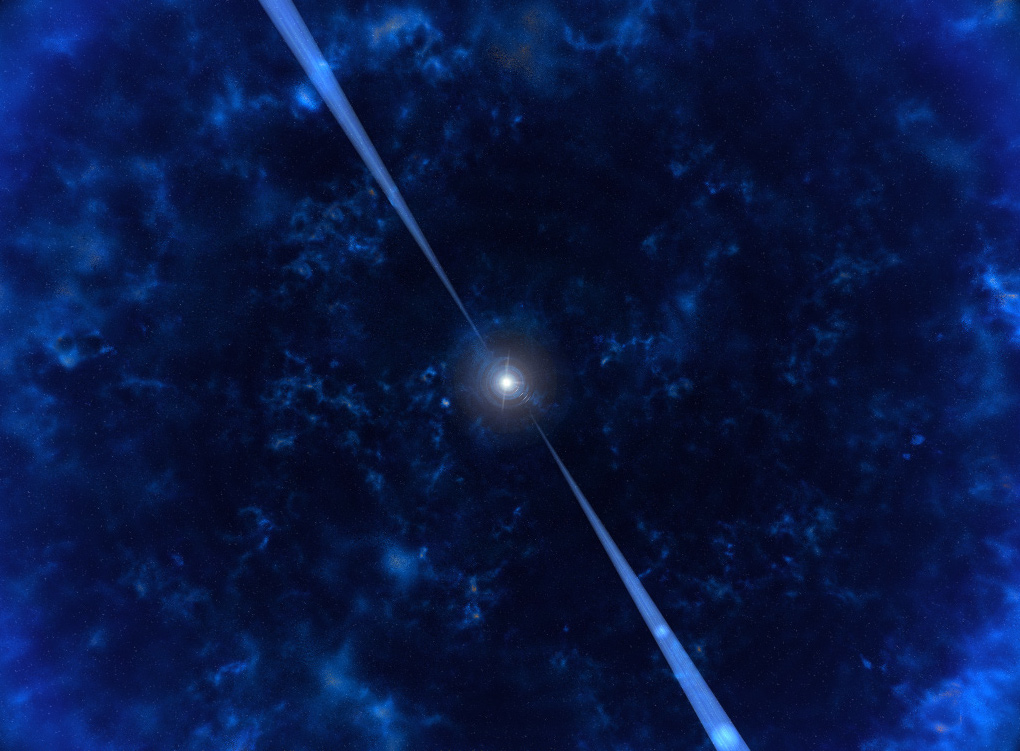 Multi-beam search with the SKA
Increased Field-of-view 

Increased data rate to Pulsar Search Sub-element (PSS) of CSP
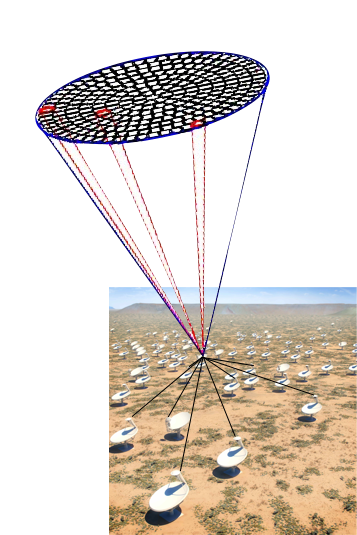 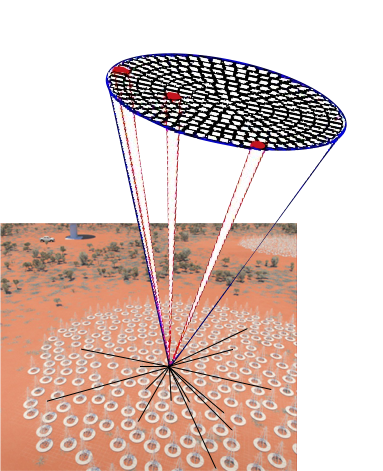 SKA1 Mid
1500 beams 
@ 64 μs with 
73 kHz x 4096 channels
SKA1 Low
  500 beams
@ 100 μs with 15 kHz x 8192 channels
Credit: 
SKAtelescope.org
Credit: 
SKAtelescope.org
Data throughput to PSS @ 4% of global internet traffic
From Low_CBF @ 12 PB/day
From Mid_CBF @ 30 PB/day
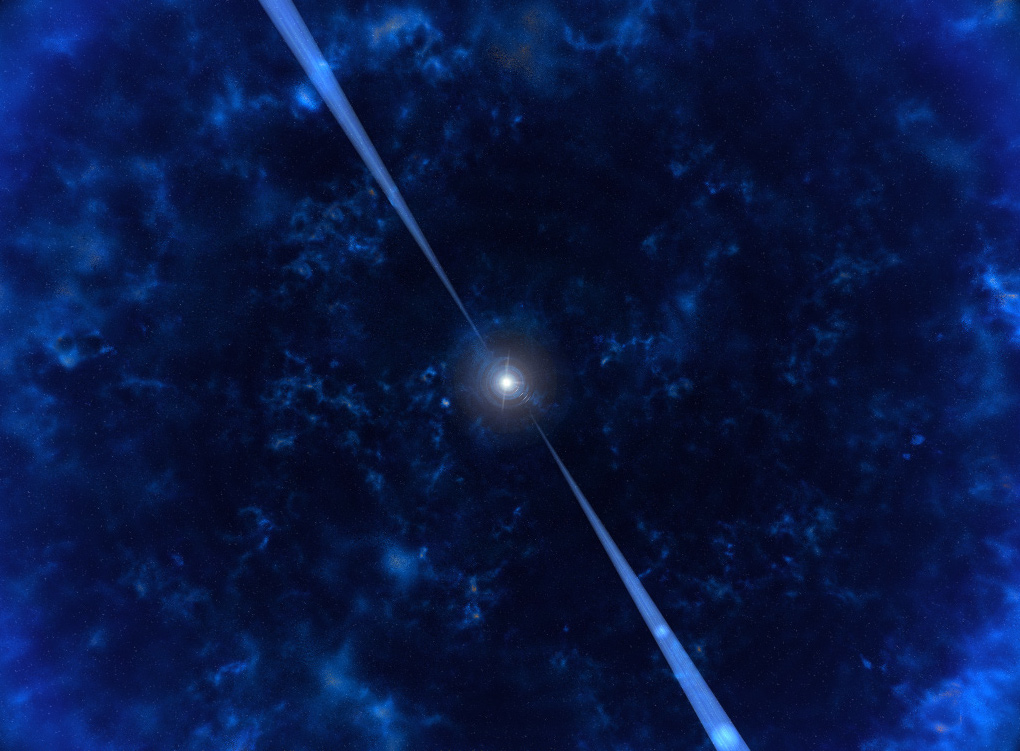 PSS Processing
Consists of ~ 750 PSS nodes (for Mid) in 48 racks

Each PSS nodes with FPGA+GPU accelerators

Approx. 260 W / beam for processing 
     25 Gflops/W (6 Gflops/W in Top Green500)
SADT
Science Data Processor (SDP)
Central Signal Processing (CSP)
FRB candidate analysis
Correlator
SADT
Pulsar and FRB search
Pulsar candidate  analysis
Beam-former
Pulsar timing
Pulsar timing Data analysis
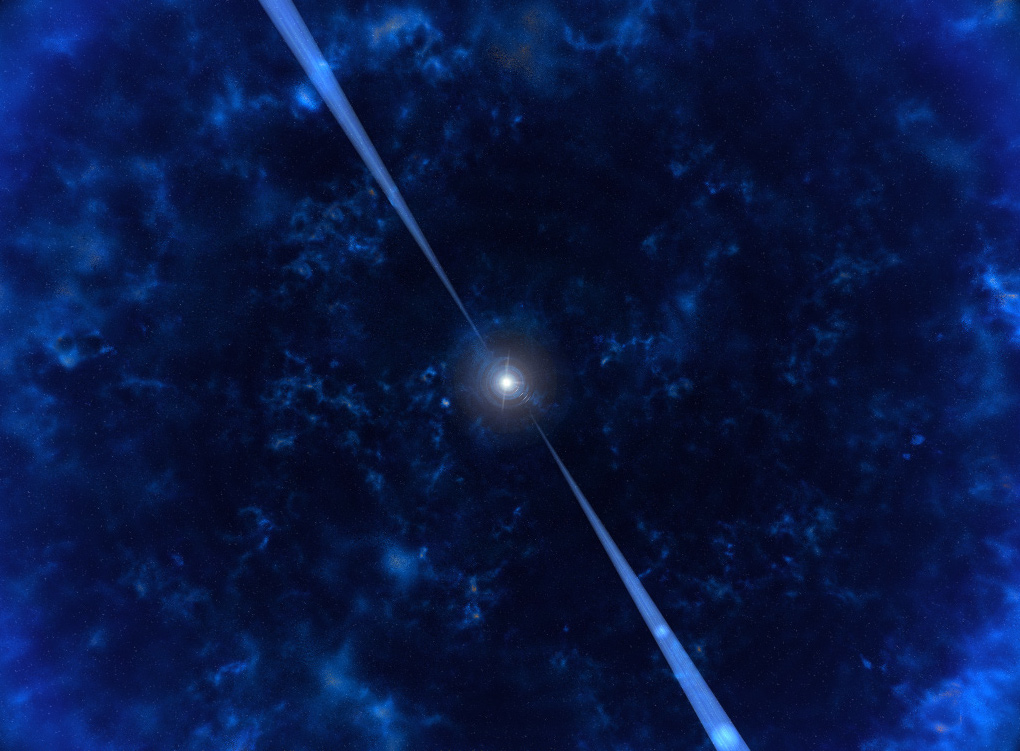 PSS Processing blocks
0.512 Gbps in / beam
Real-time dedispersion, 6000 DM trials
3 Gbps out
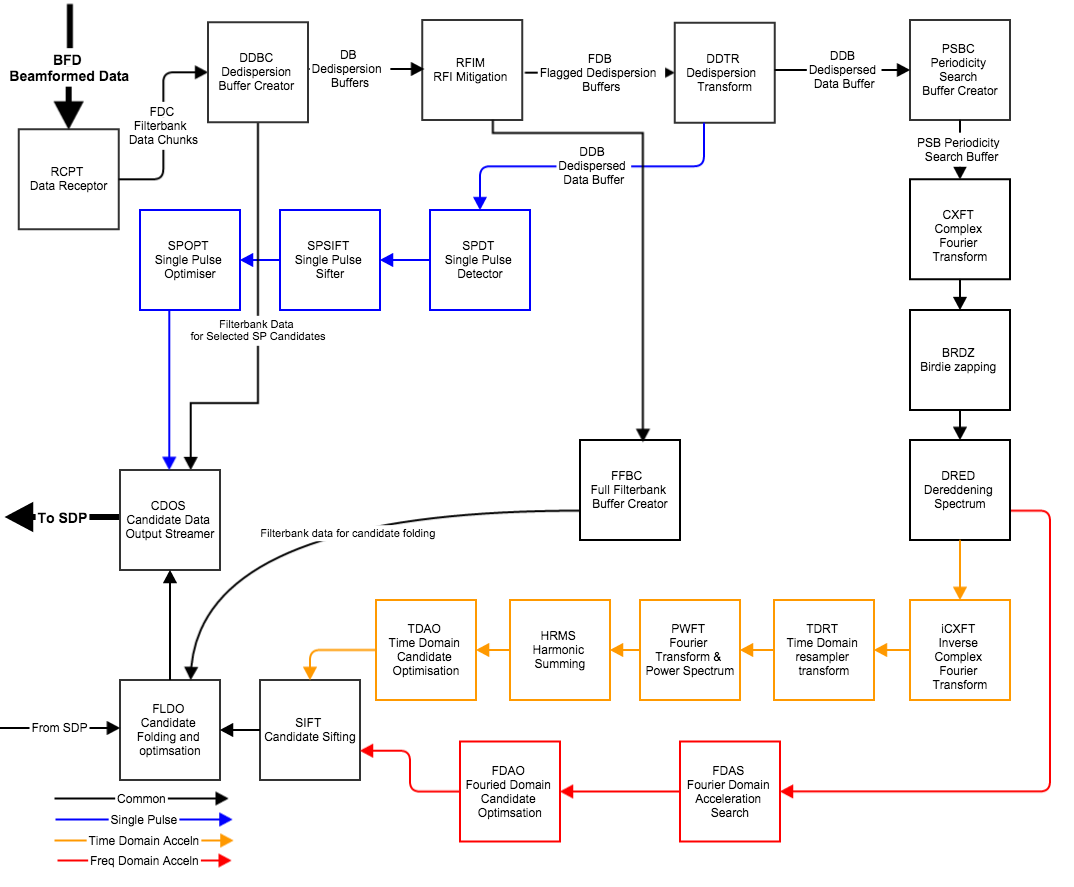 3 Gbps in
8Mpt point FFT
10.7 ns per sample
3 Gbps out
1. Receive and dedisperse data
3. Fourier domain conversion and spectral purification
3 Gbps in
6000* 12 * 160 kpt convolutions every 10 seconds
2. search for FRBs
4. Search for accelerated binaries
1000 candidates in
8 Mb/folded candidate
8 Gb/beam/obs out
3 Gbps in
6000 * 85 * 4 Mpt convolutions
harmonic summing
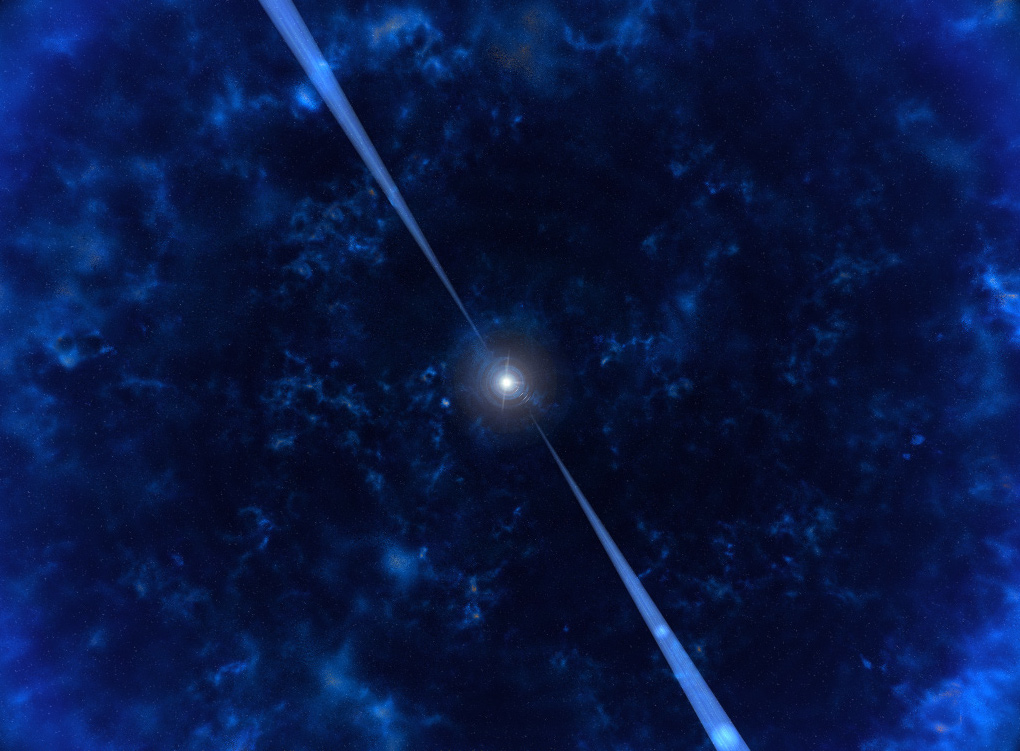 PSS dedispersion and FRB search
Output
dedispersion
Processing
Input
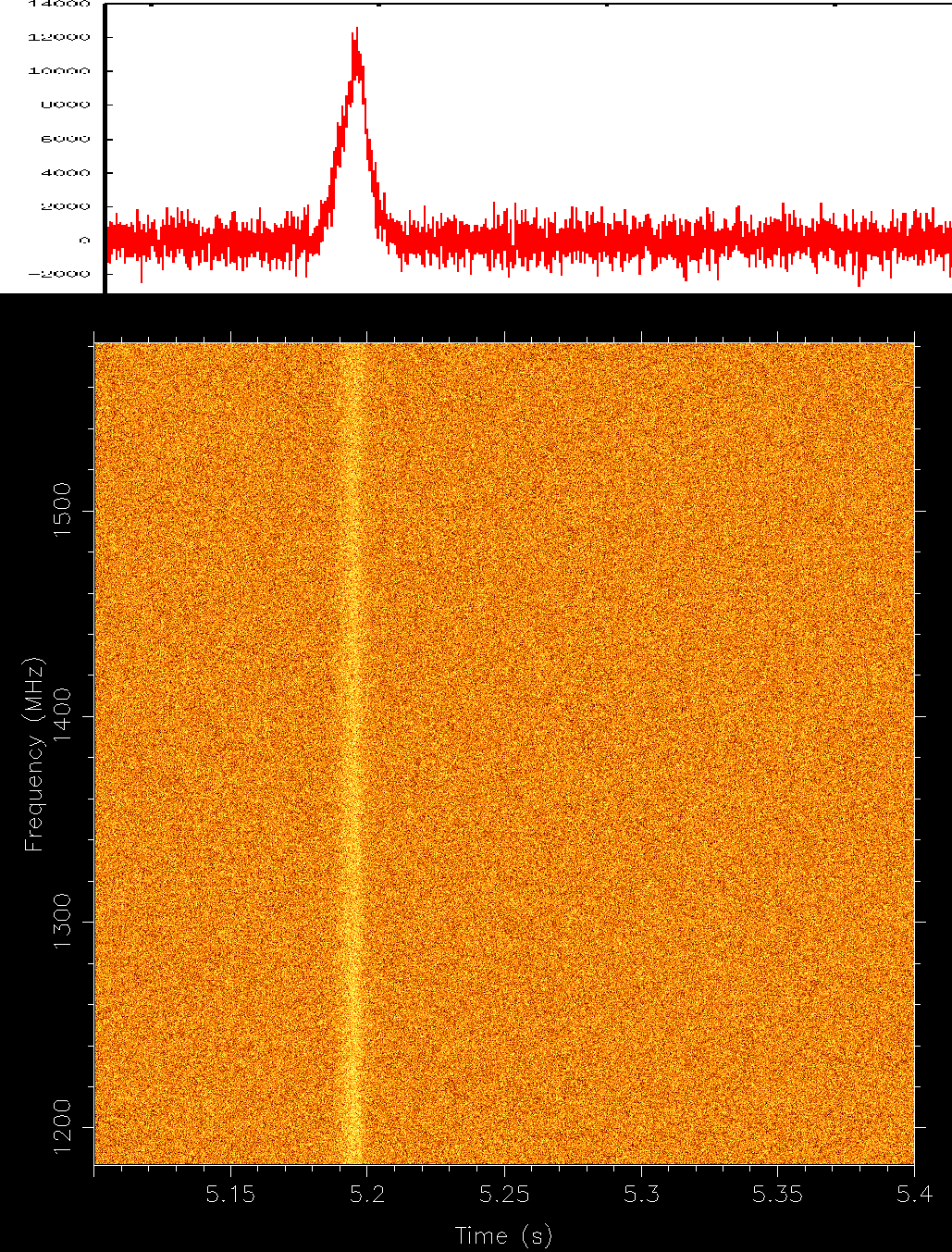 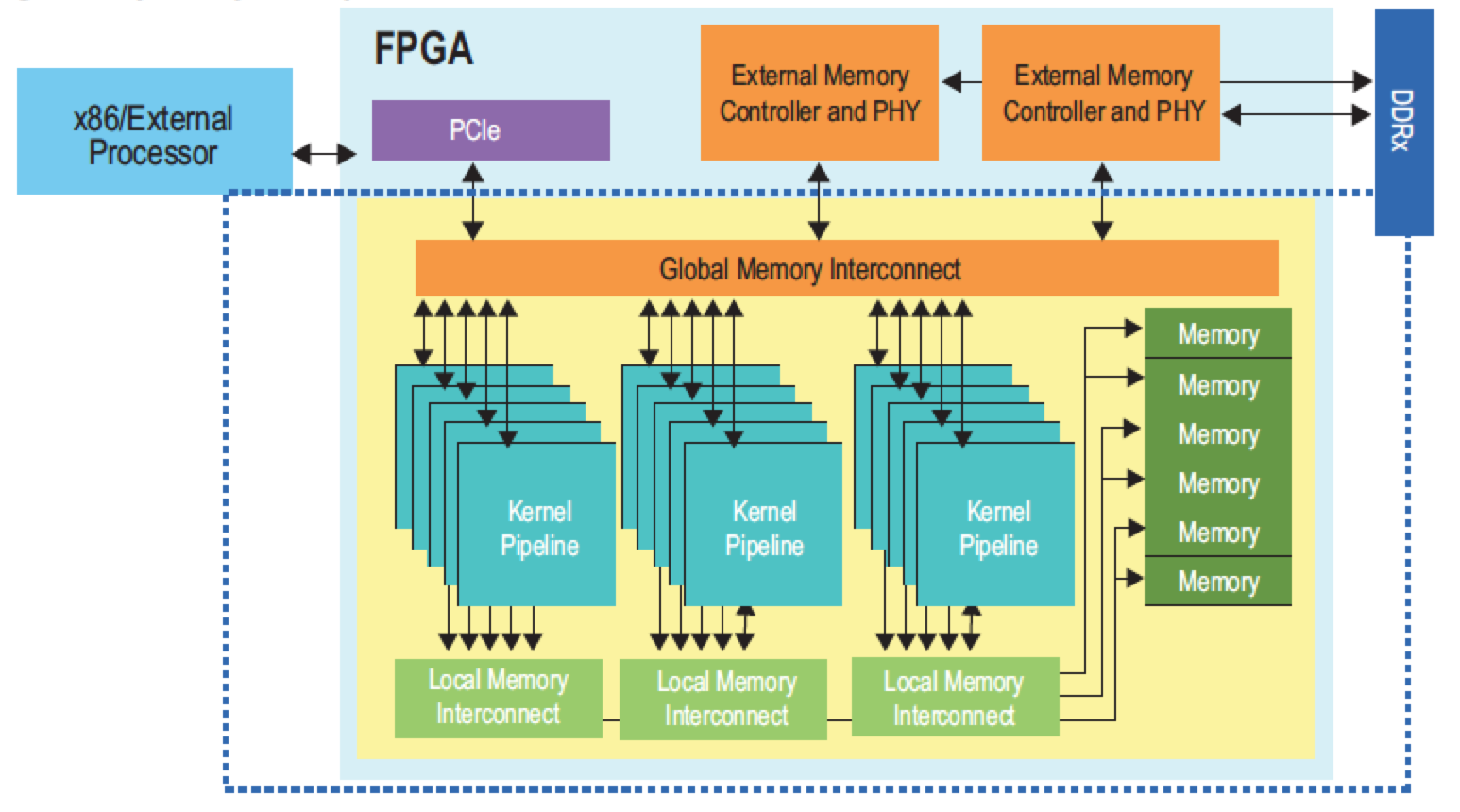 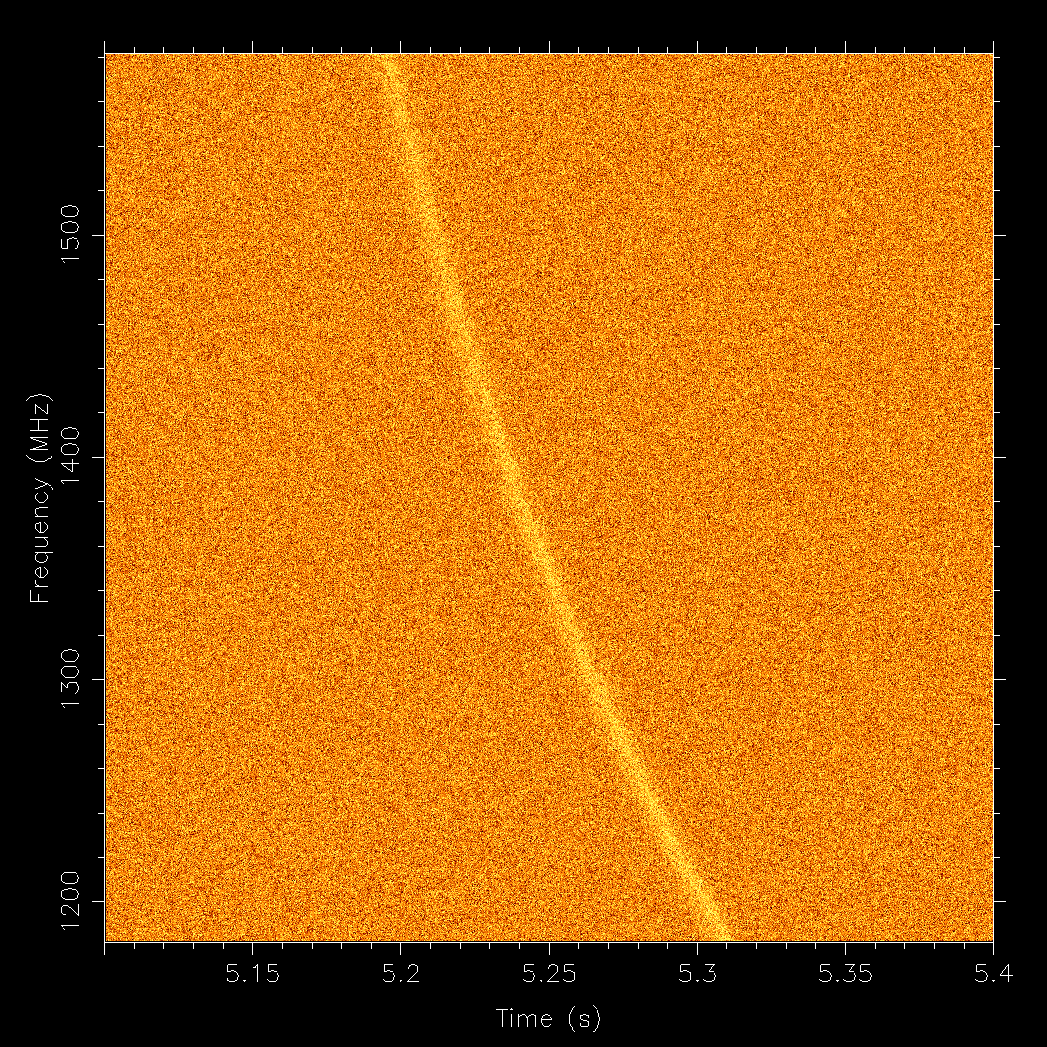 thresholding
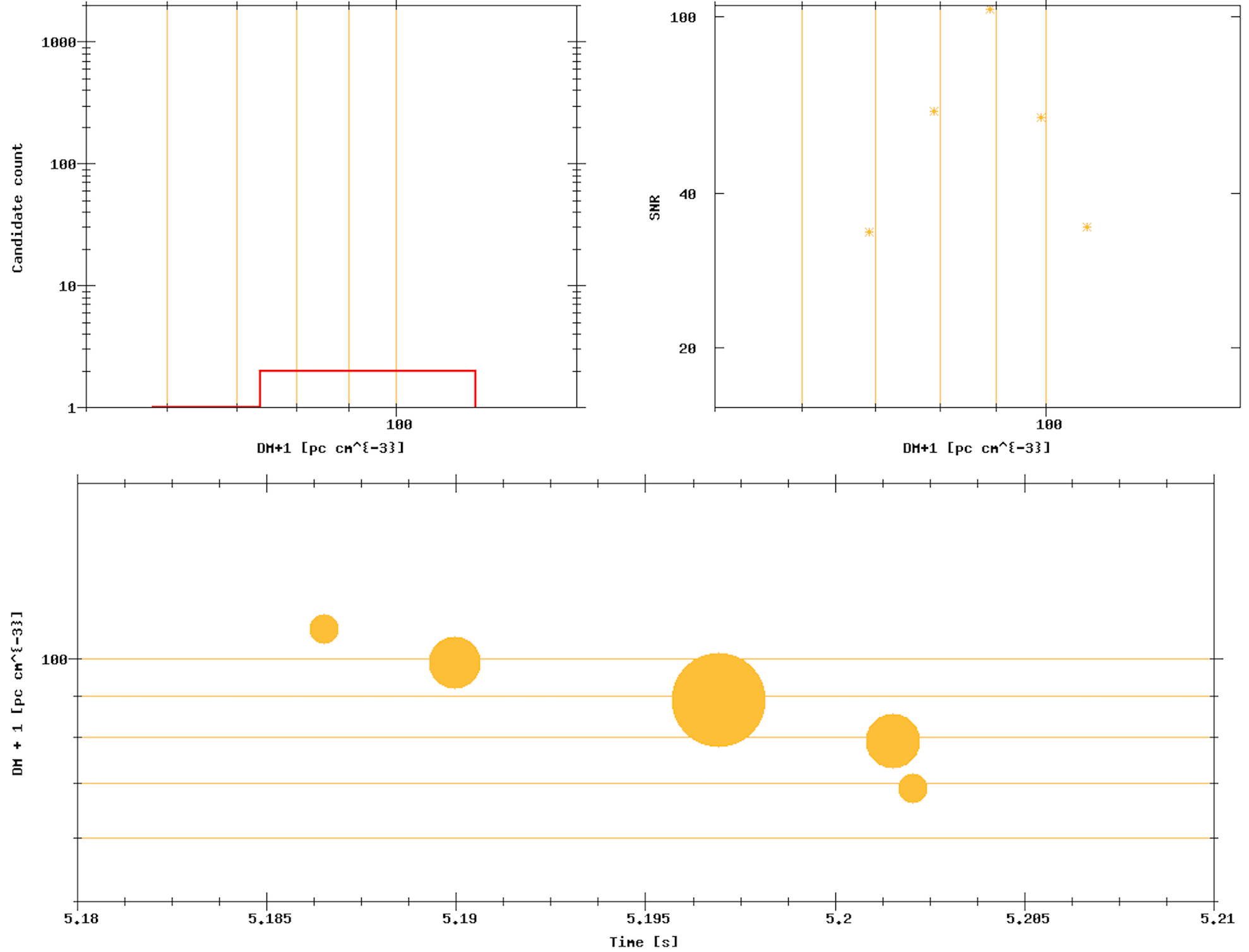 convolution
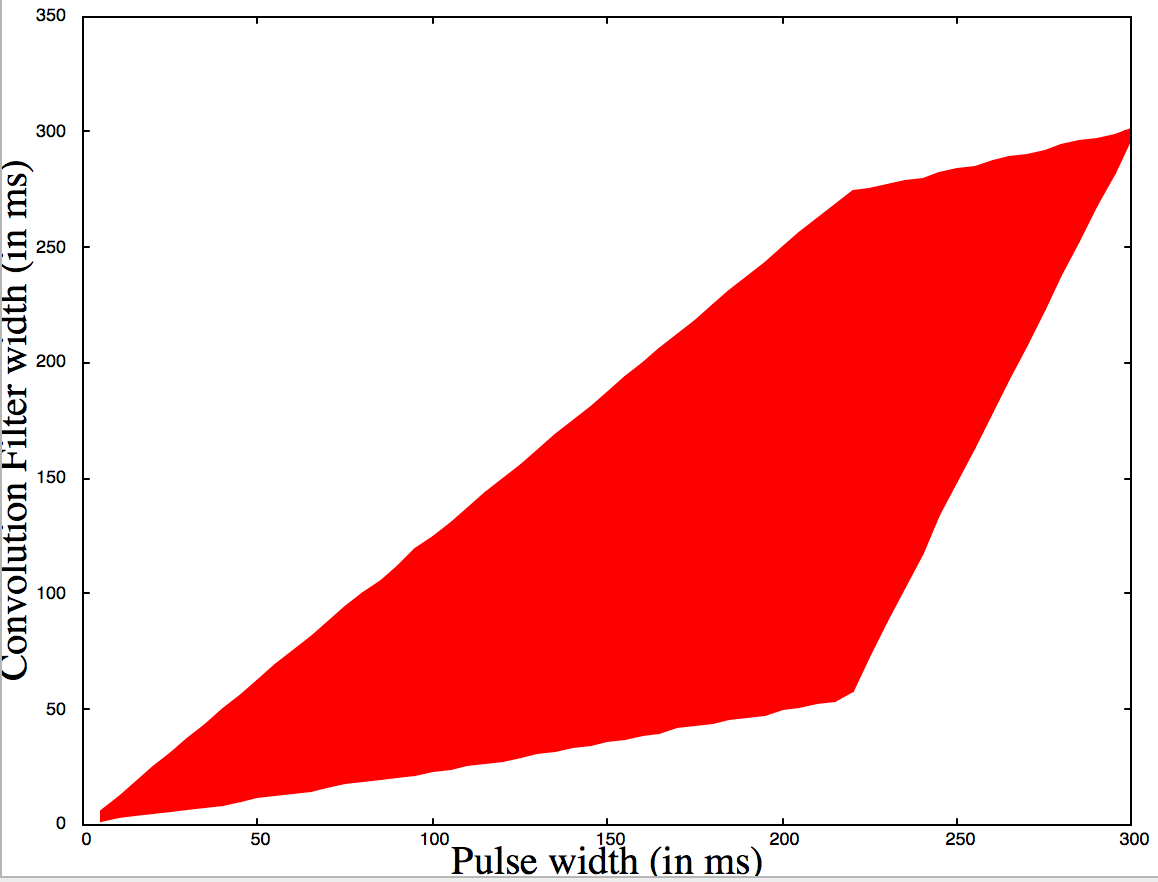 125 W
SKA1_Mid beamformer
 60 MB/s per beam
Time/Frequency domain convolution
Threshold
detector
40 W (~50 Gflops/W)
Mean calculator
Variance
calculator
X
Dedispersion
√
Dedispersion
 2 Tops/beam
convolution with matched filtering for a pulse-width ranging from 100 μs to 0.5 s ~ 50 Gops/beam
Matched
Filter coeff
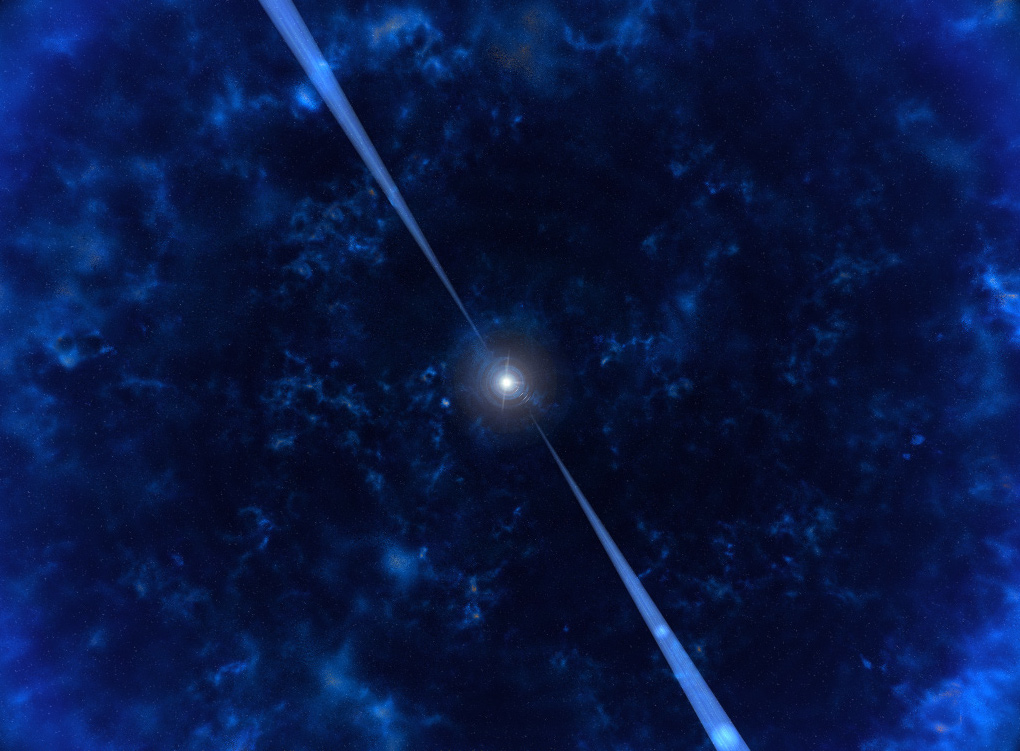 PSS acceleration search
85 acceleration trials over ± 350 m/s^2

Convolve each of 6,000 spectra with 85 templates of varying length 
     (10 to 400 taps)

Sum up to 8 harmonics
NS-WD binaries
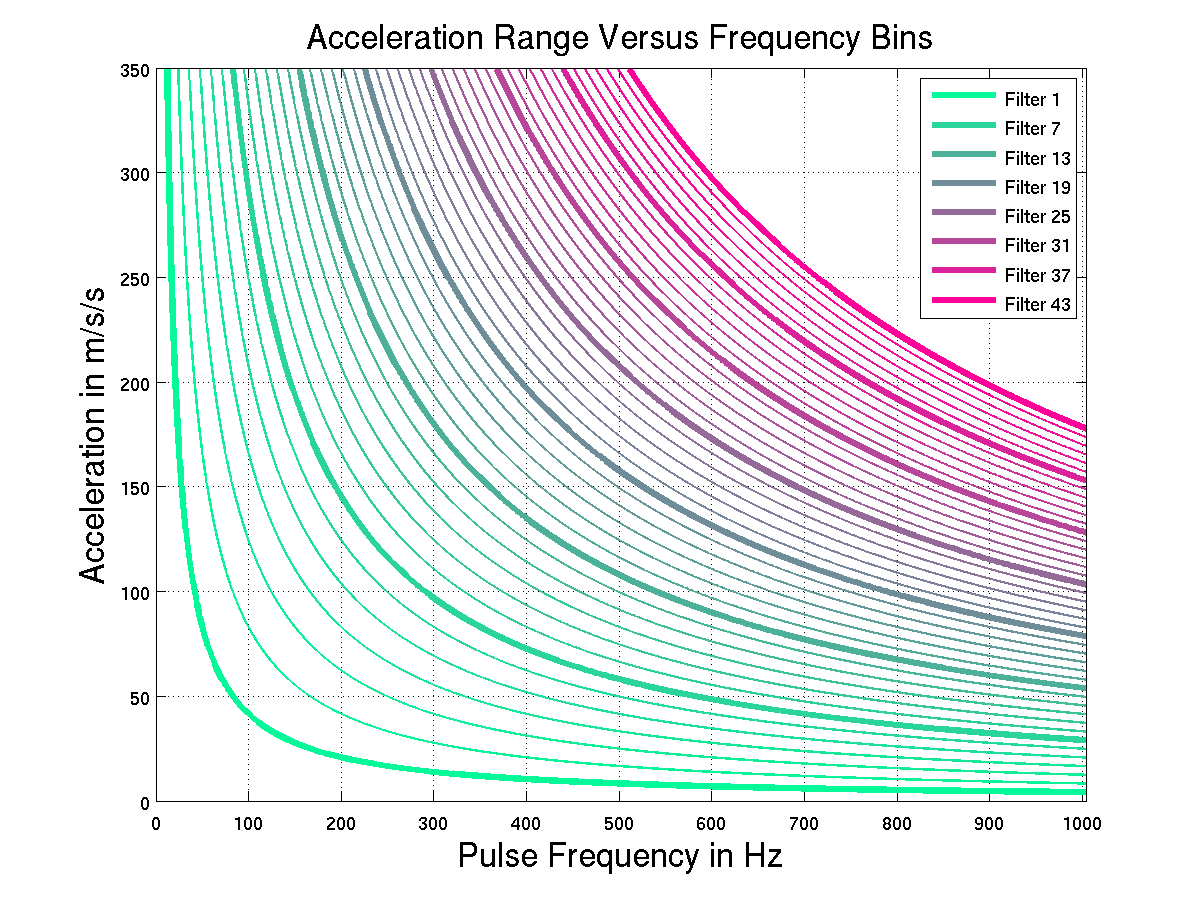 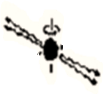 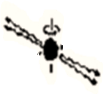 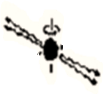 Circular edge-on orbit
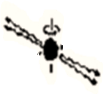 NS-NS binaries
NS-BH binaries
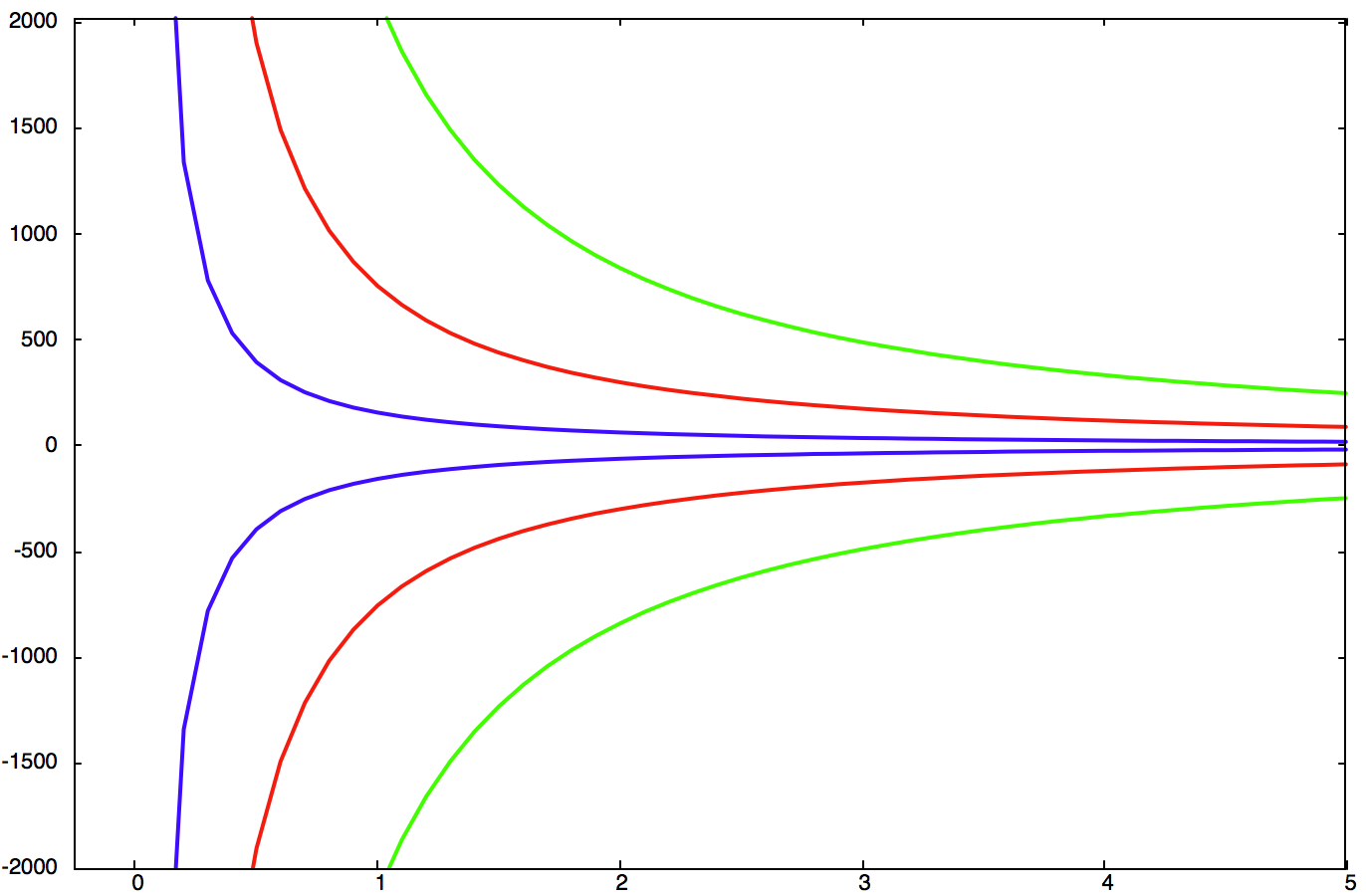 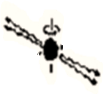 PSS acceleration space for 2 ms pulsar
PSS test/fake pulsars
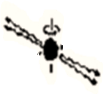 Maximum acceleration (m/s^2)
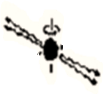 Orbital period (hour)
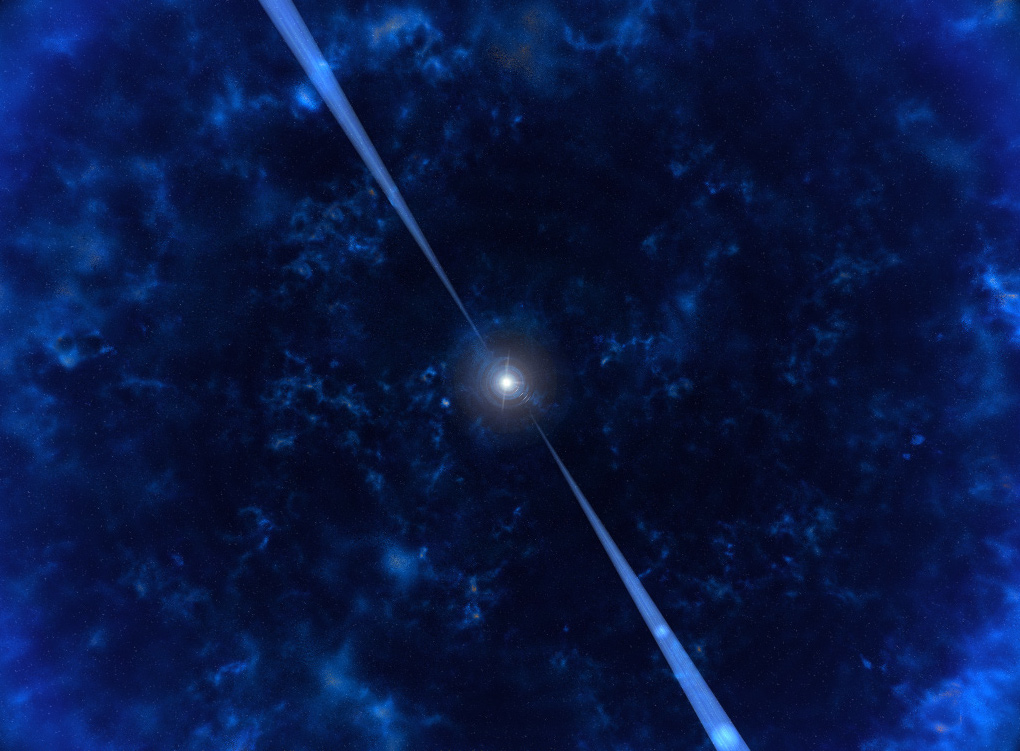 PSS acceleration search
Double pulsar detection in 
acceleration-frequency space
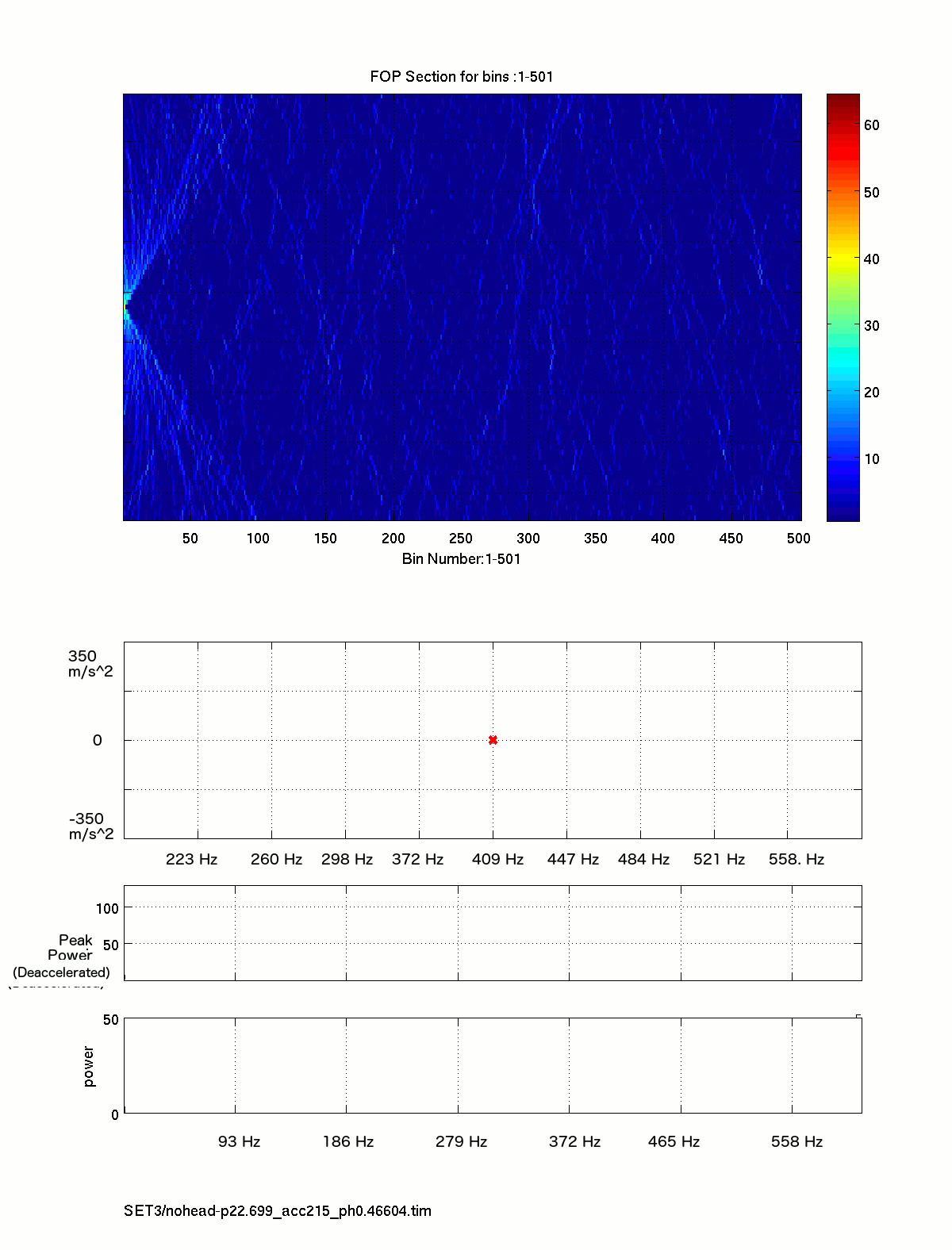 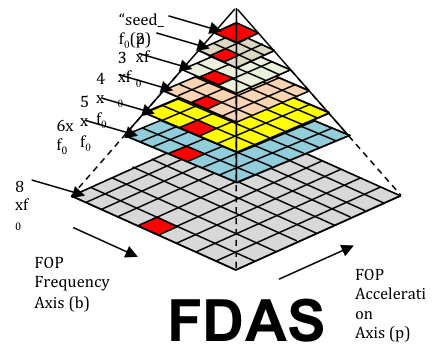 FPGA design
20-27 Watts 
for 3300 DMs
~15 Tops / beam, Total ~20 Pops
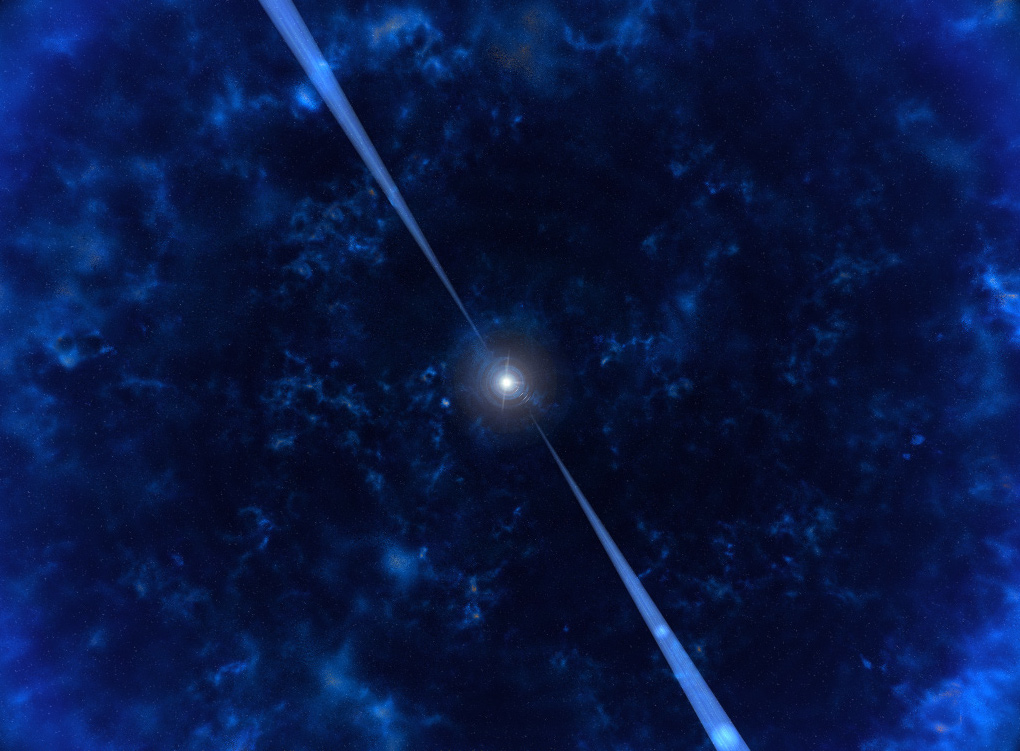 PSS machine learning
~ 20,000 PSRs discovered from ~100 billions candidates from CSP
 million candidates per sq deg, 2000-3000 for LOTAAS/HTRU
Making intelligent decisions via mathematical models
Machine learning trade-off 
Highest accuracy - more CPU power and memory i.e. Deep neural nets
2.0 Tflops to train quickly,  high memory use
Approximate approaches - sub-optimal accuracy, but lower resource requirements (streamed decision tree)
Challenges: feature extraction, 
     distributed and real-time learning
Incremental stream prototyping
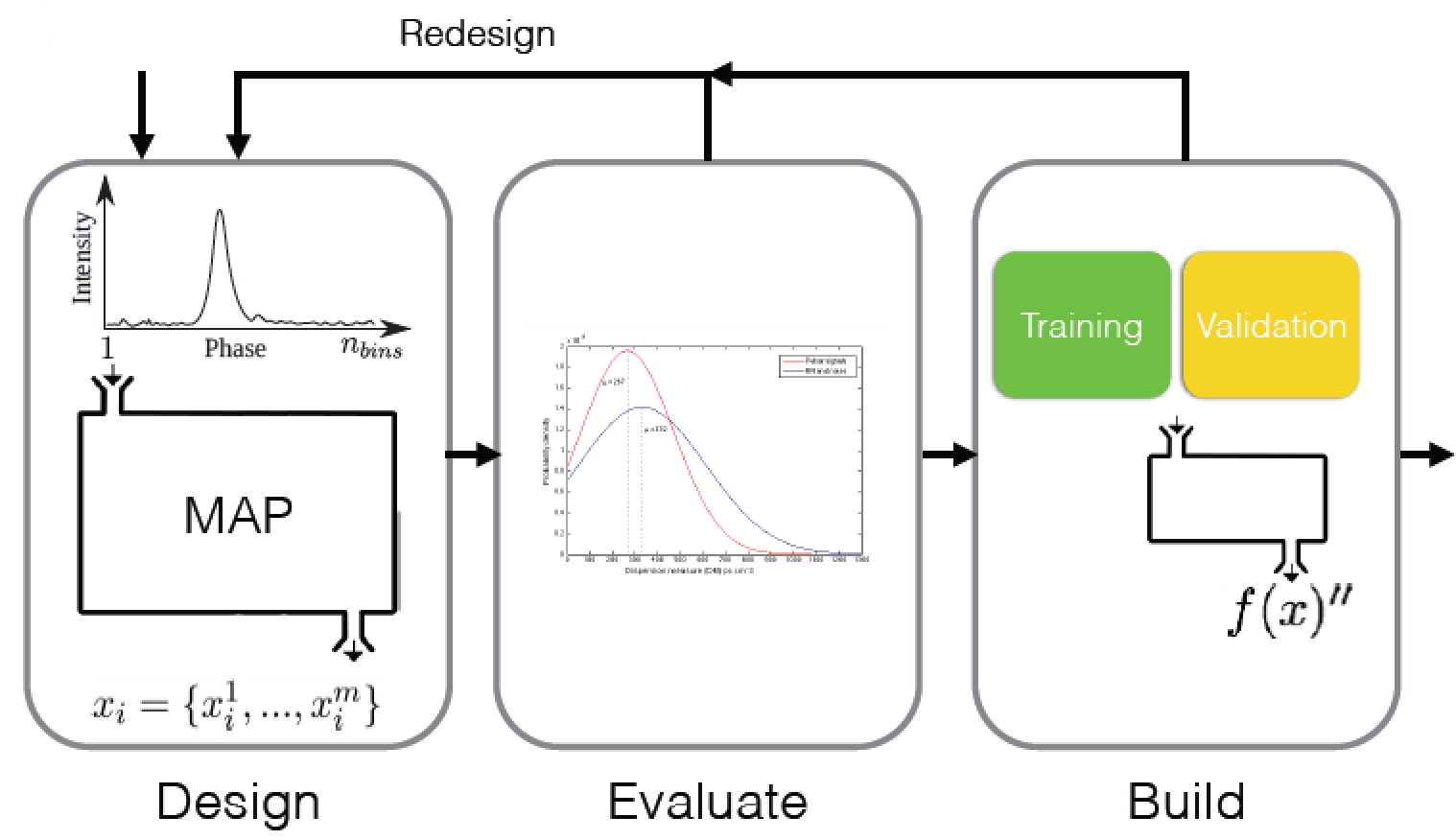 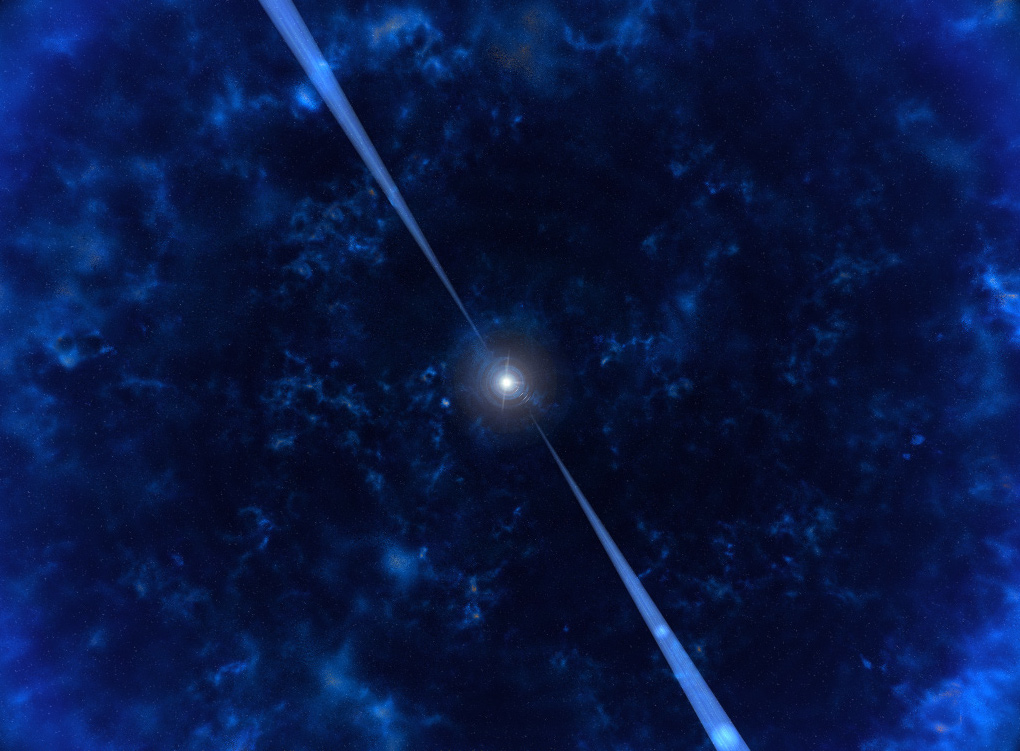 COTS hardware/accelerators
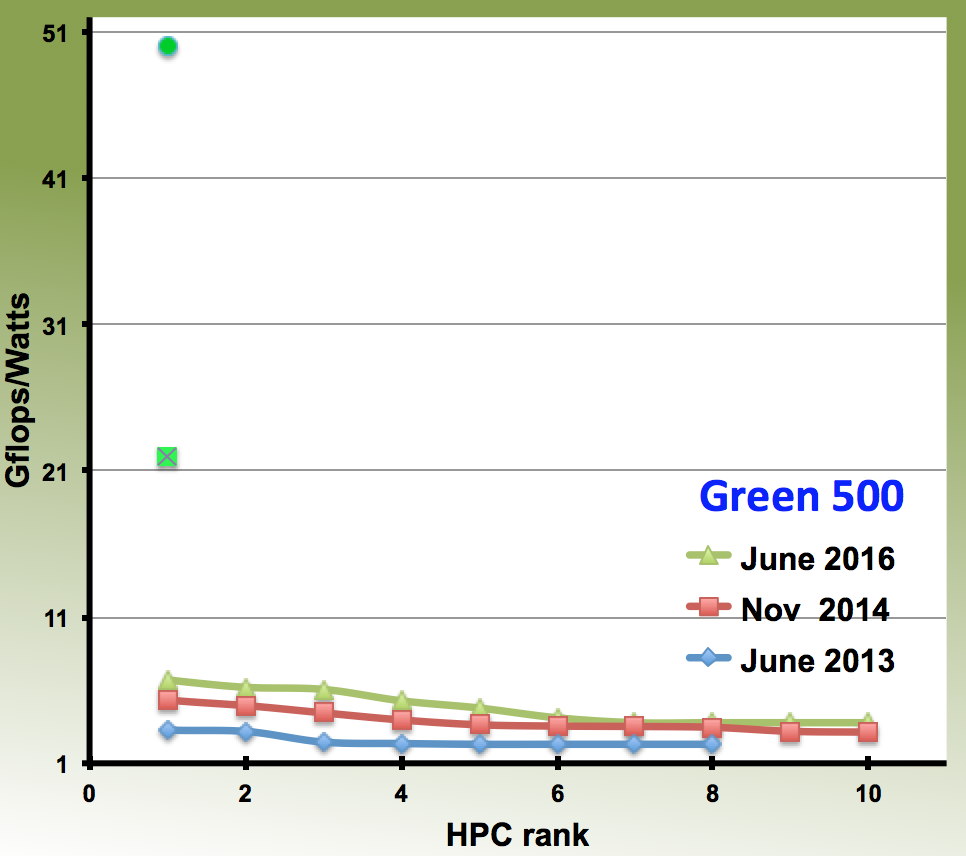 FPGA-OpenCL
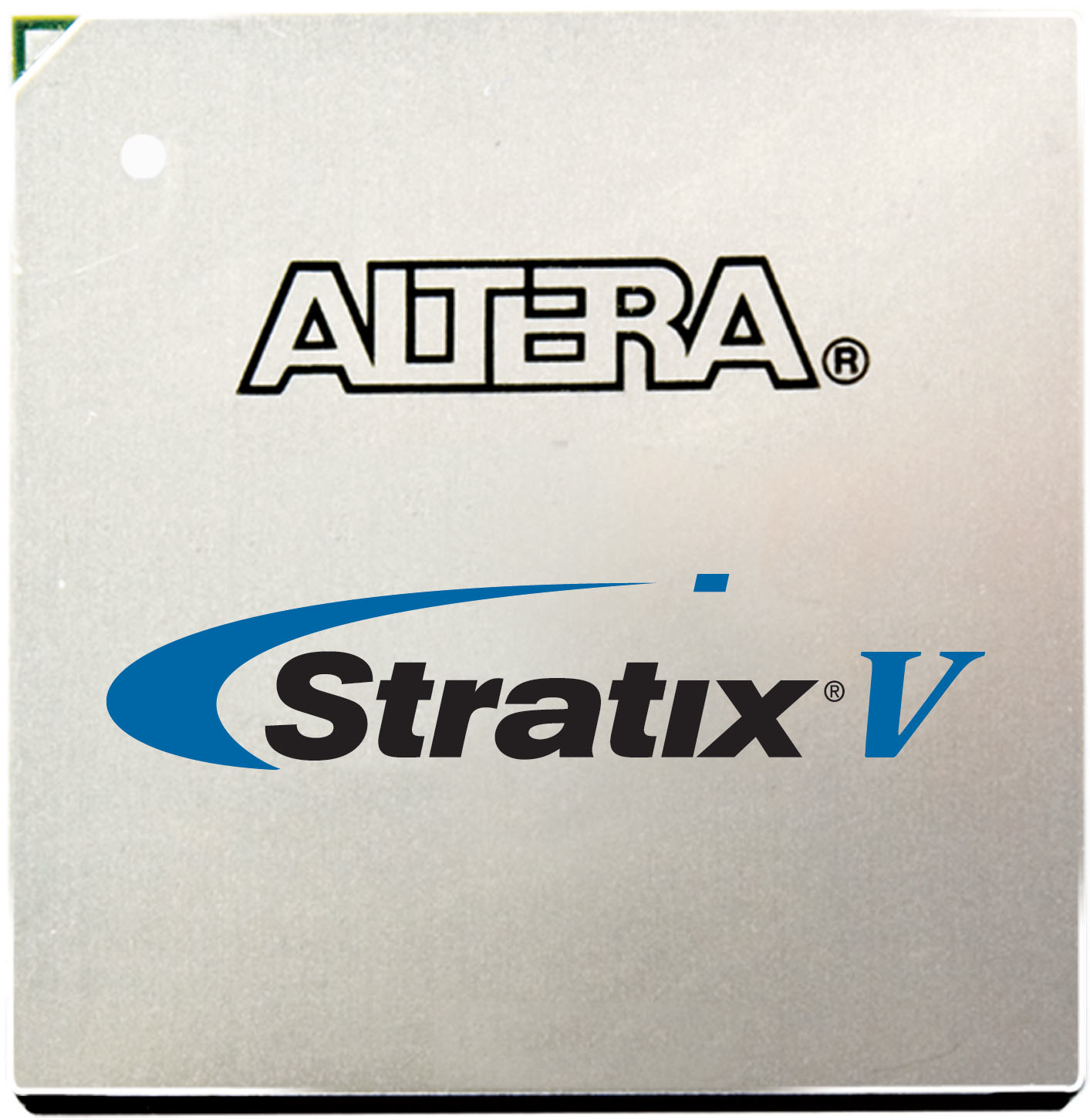 GPU-CUDA
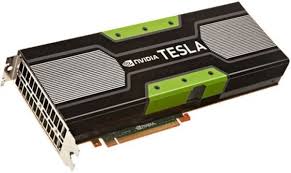 PSS dedispersion kernel
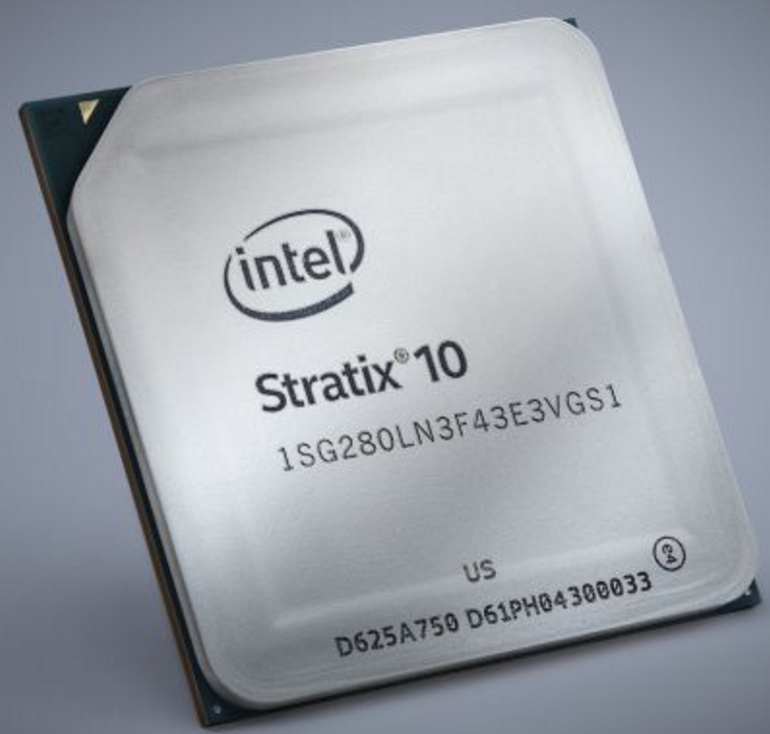 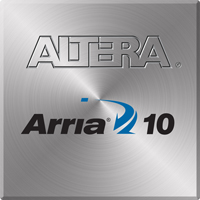 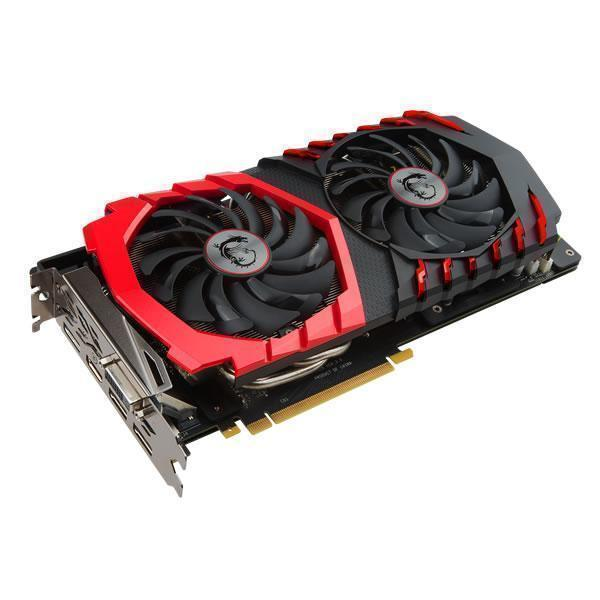 28nm
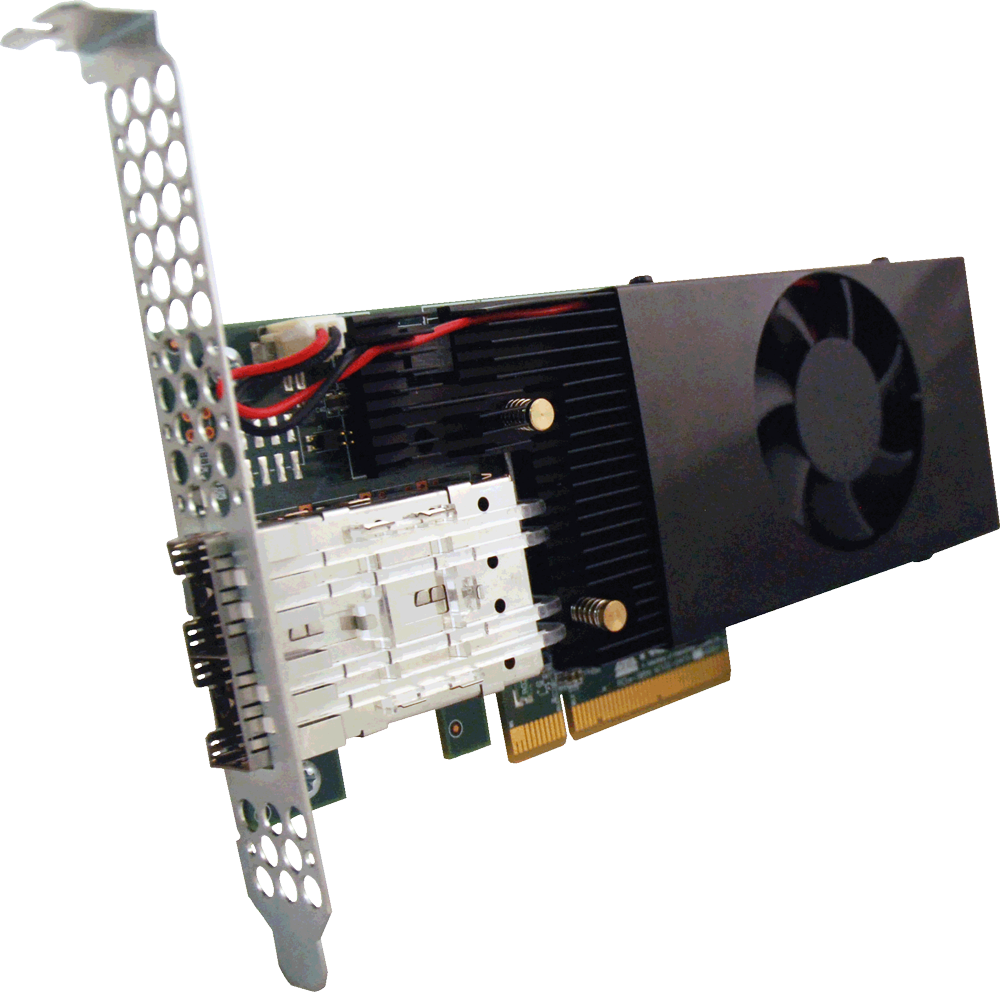 Kepler K40
20nm 
+15% performance increase
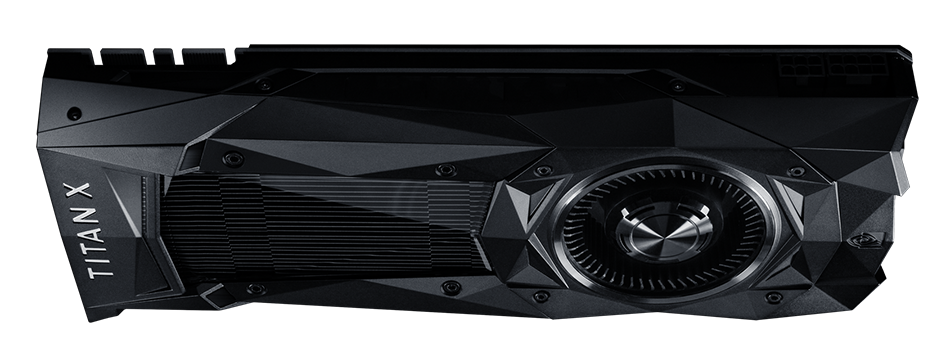 14nm
2x performance increase 
100 Gflops/W (exp)
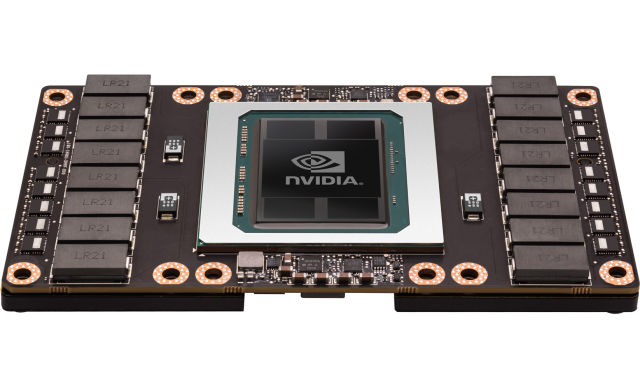 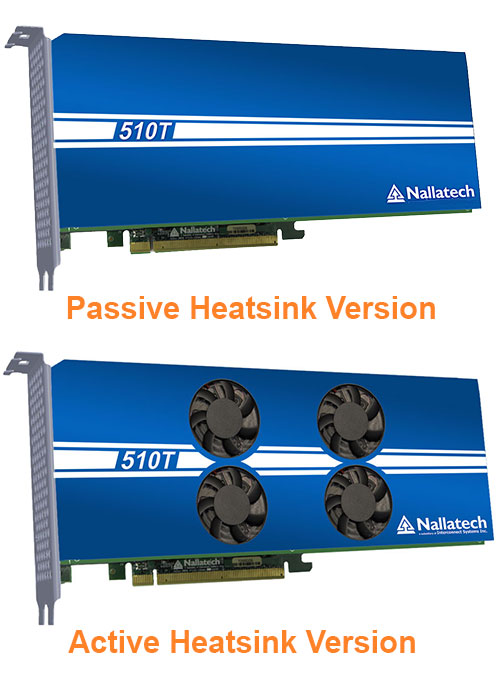 Maxwell 980
SKA1_PSS
Titan X Pascal
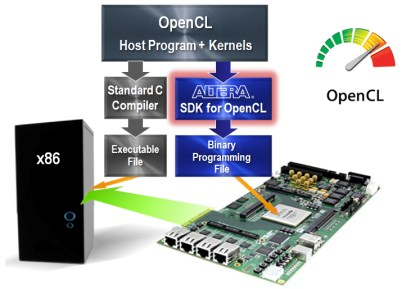 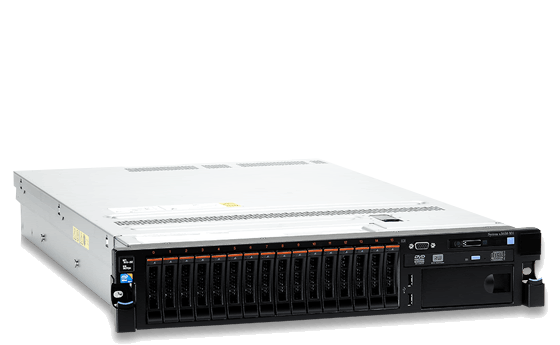 Tesla P100
Energy efficiency
Installed ProtoNIP @ SKA-SA 
Energy efficient 
14 nm Broadwell CPU
Future
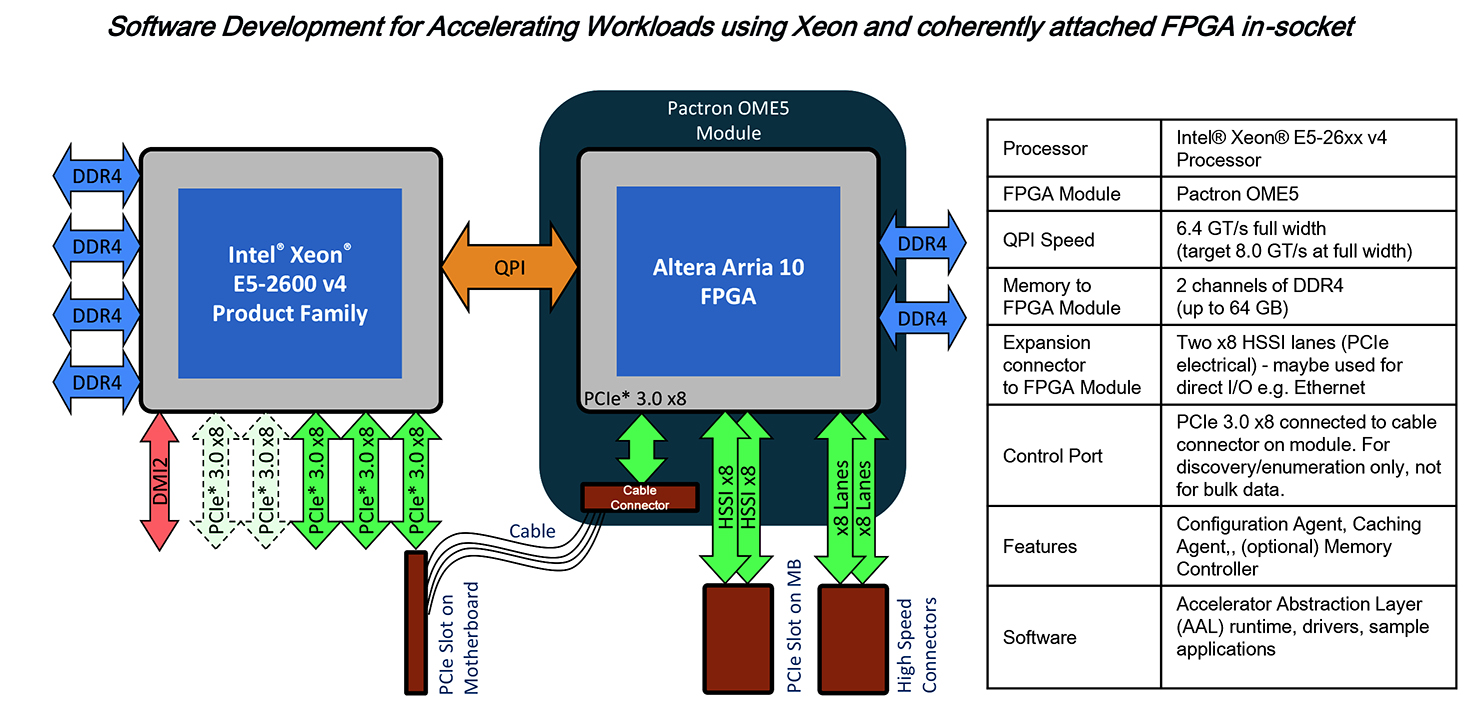 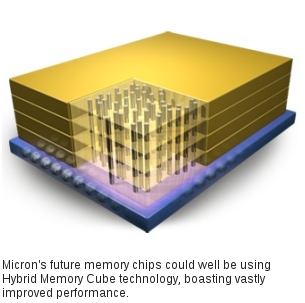 HBM
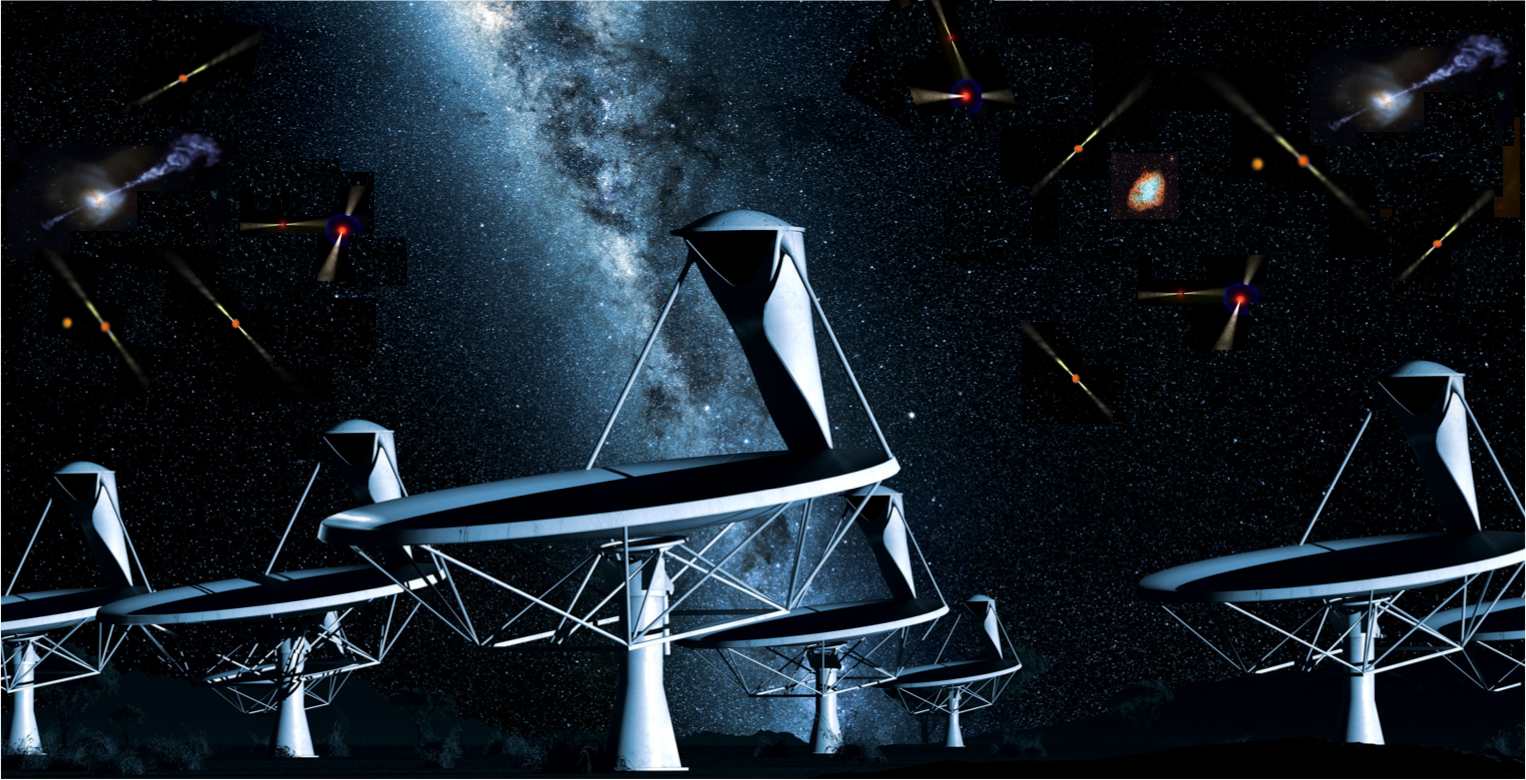 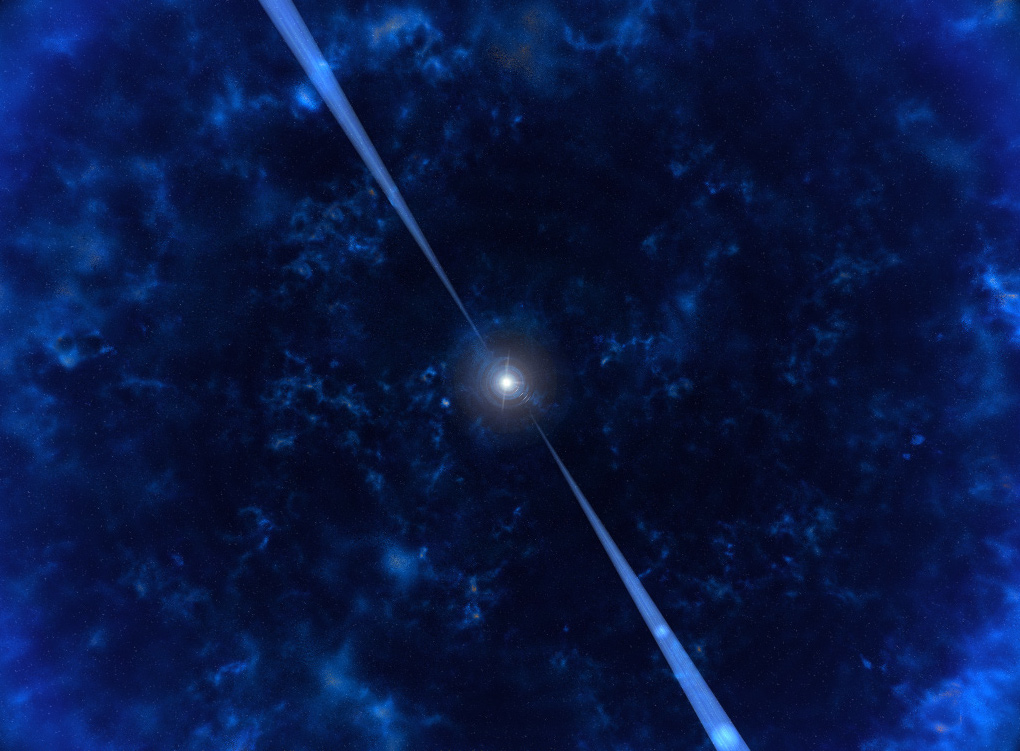 Thank you!
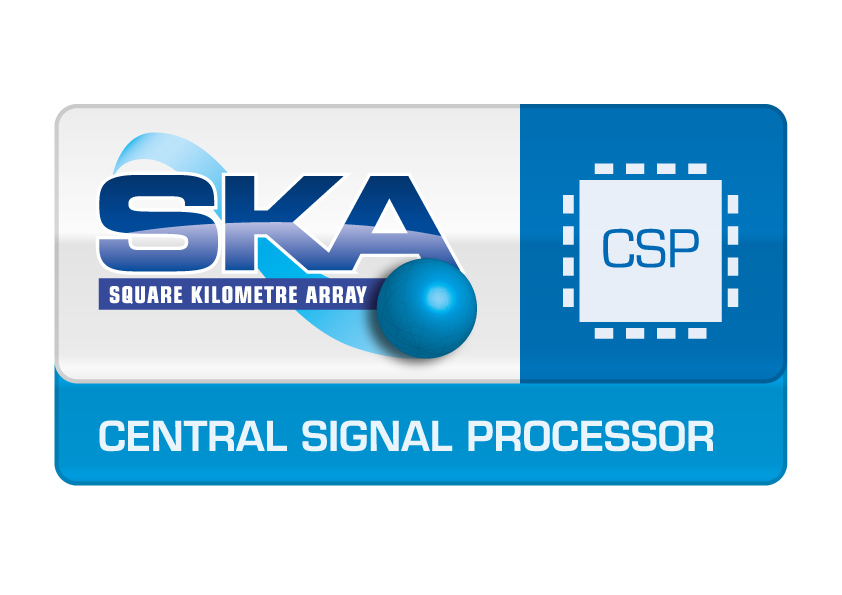 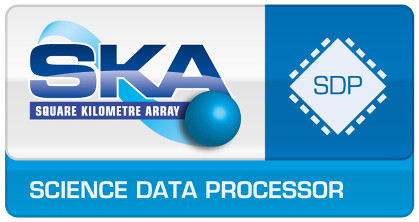